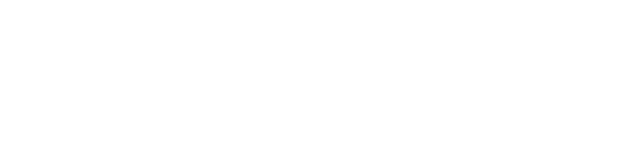 Historie
METAL ARSENAL je zavedený rodinný podnik, který buduje svůj úspěch na více  než 30letých zkušenostech z kovoprůmyslu. Od roku 2010 společnost vyvíjí řadu produktů sloužících k ochraně životního prostředí, osob a předmětů určených k použití složkami IZS – především hasiči a záchranáři, v průmyslu, logistice, nemocnicích, školách, obchodech, apod. 

Vlajkovou lodí je univerzální skládací vana Eccotarp ET, která se používá k zachycení unikajících nebezpečných kapalných látek a využívají ji především hasiči při likvidaci havárií automobilů, kamionů, apod.
Skládací vana Eccotarp ET
Univerzální záchytná vana
Rychle zachytí unikající nebezpečné látky
Vyrobena z chemicky odolného materiálu
Skládací tvarovatelná konstrukce
Manipulační popruhy z pevného PVC slouží k přenášení a manipulaci
Nosnost 200 kg

Příslušenství za příplatek: 
Ochranná vložka  
Podložka
Skládací vana Eccotarp ET – výhody
930
740
1200
1000
450
560
560
710
410
450
560
300
560
300
425
200
225
425
175
125
70
1000
1000
700
700
1500
1500
1240
350
1500
1500
2000
700
2000
840
7 různých velikostí

-30 °C až +70 °C
25 l
(7 US gal)
Rychlé nasazení
Ukazatel úrovně kapaliny
10 l
(2 US gal)
Komponenty z nerezové oceli
Skládací a flexibilní  Opakovaně použitelné  Snadná manipulace  Rychlé složení
Technický patent No. 22118
PATENTED
Skládací vana Eccotarp ET – použití
Snadná ruční manipulace
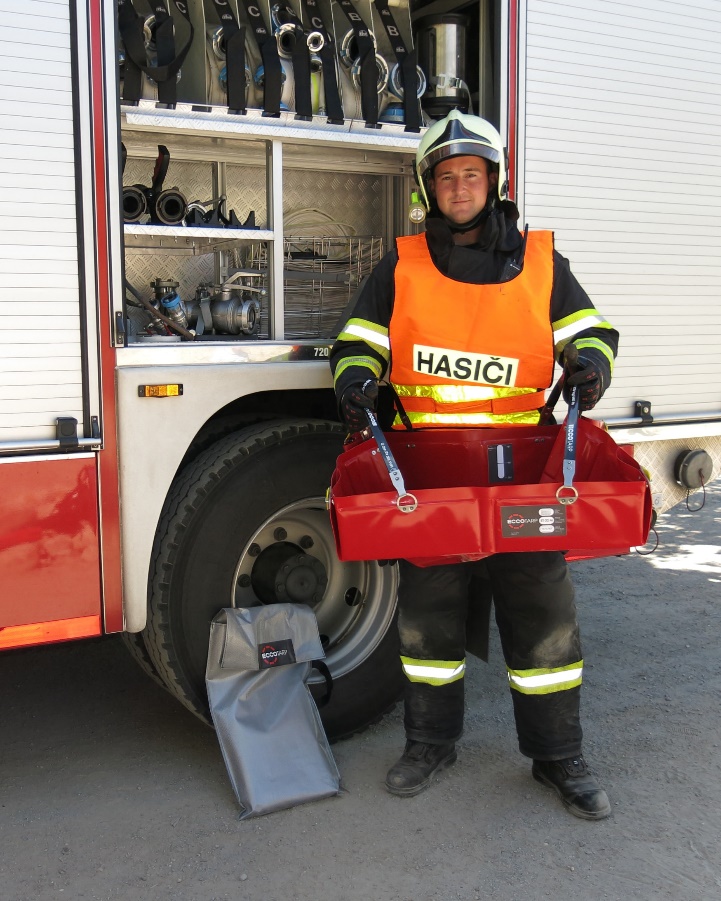 Havárie
Tvarovatelná konstrukce
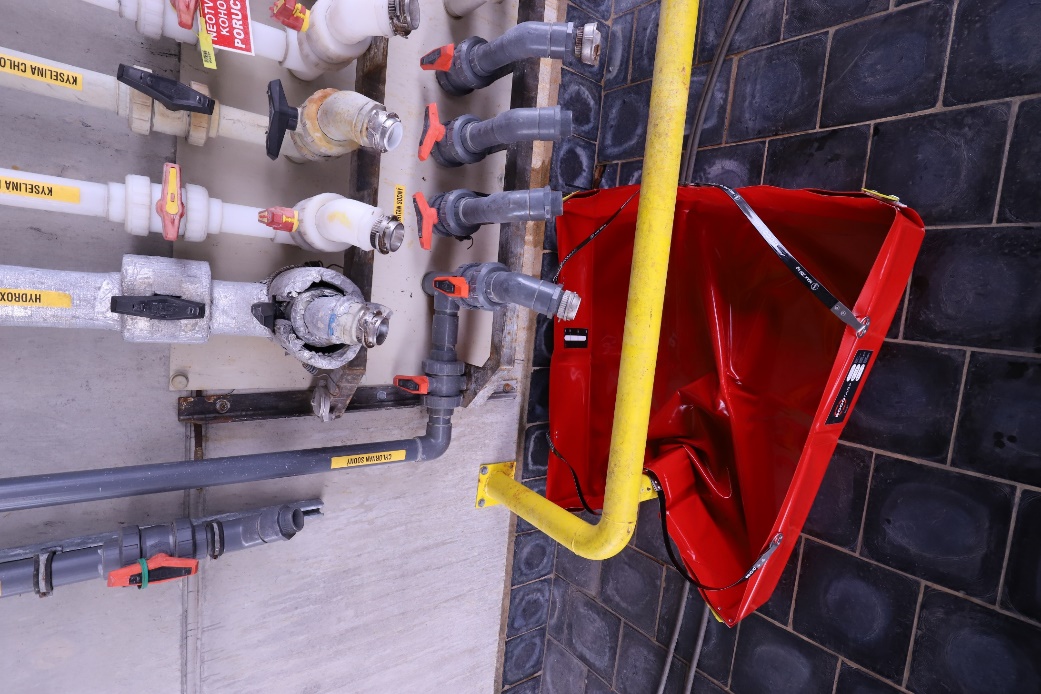 Průmysl
Skladové prostory
…
Dekontaminace

atd…
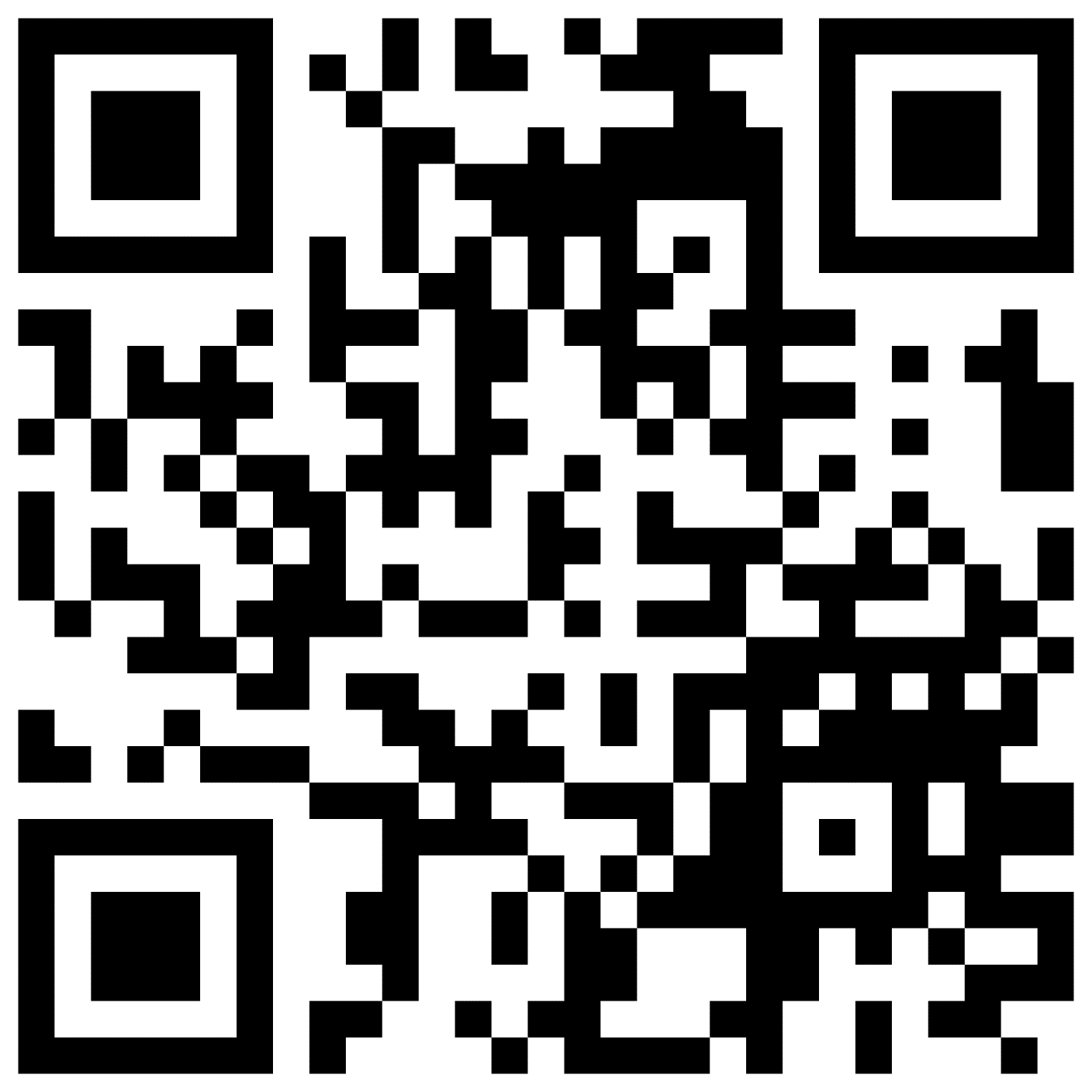 Skládací vana Eccotarp ET – použití
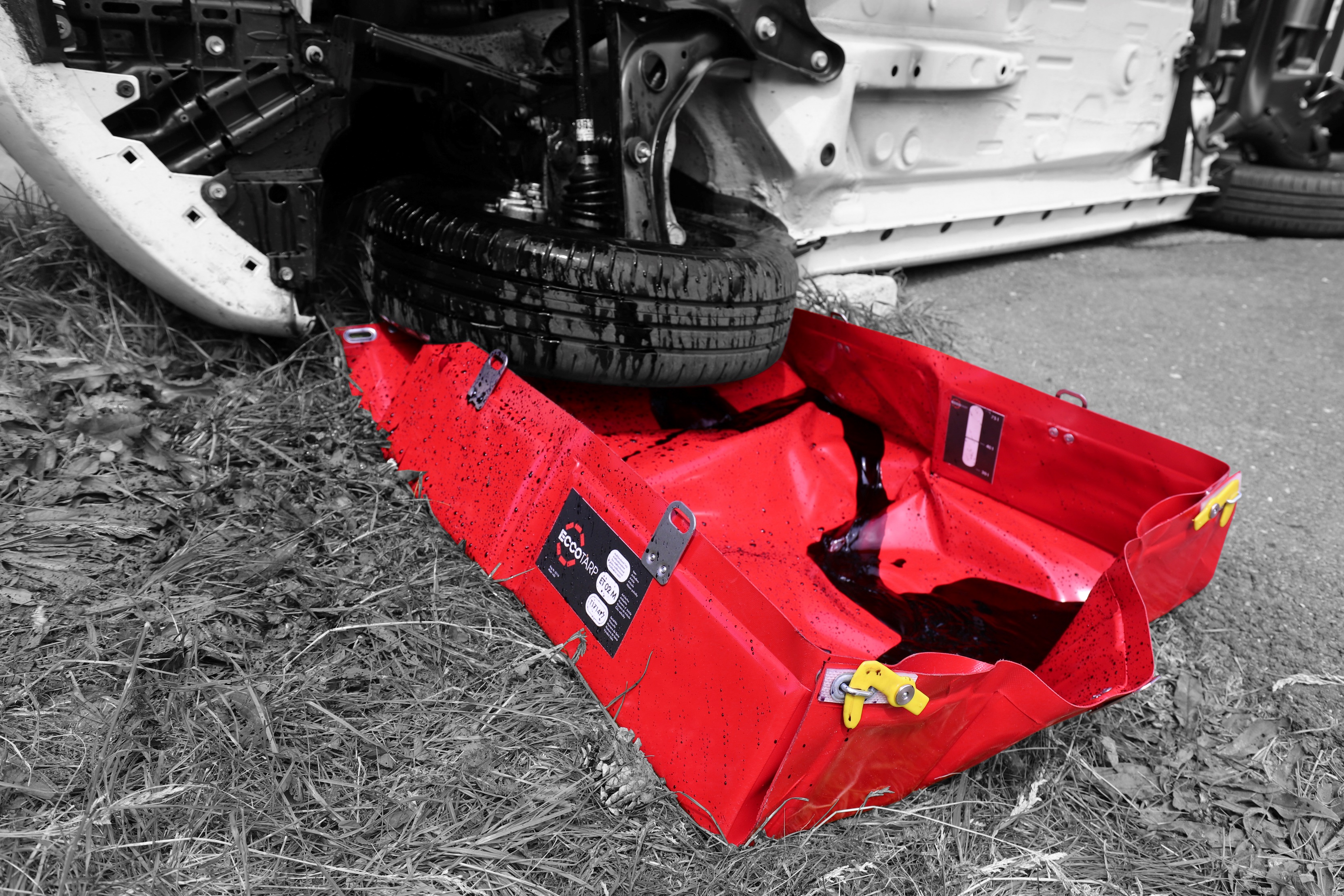 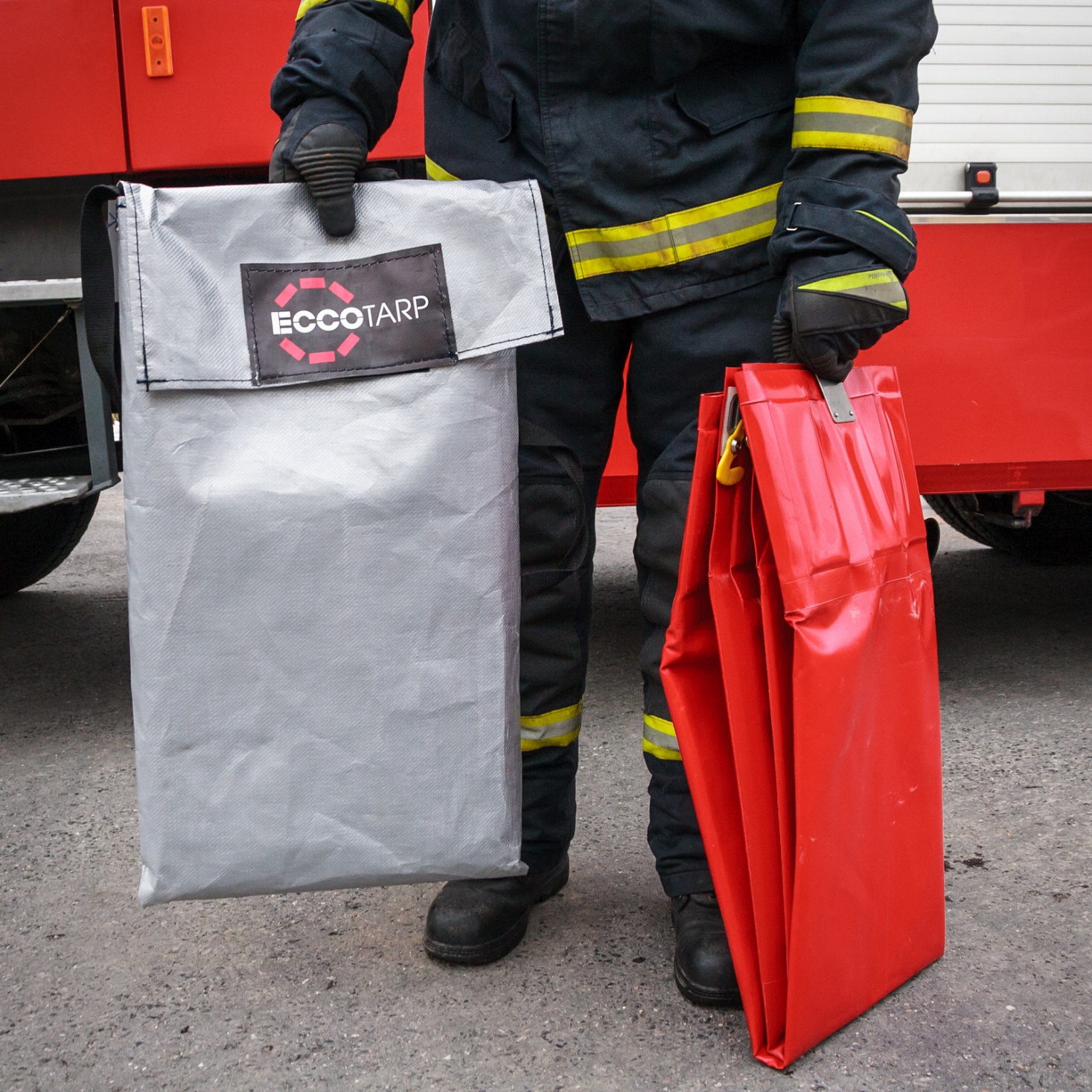 Multifunkční skládací vana UNIQUE
Navržena pro záchyt nebezpečných látek v průmyslových halách a skladech
Možnost volby materiálu dle typu prostředí, kde bude vana používána (antistatická, samozhášivá, atd.)
Možnost využití pro dekontaminaci strojů a vozidel
Sklápěcí boční vzpěry umožňují najetí do prostoru vany např. vysokozdvižným vozíkem
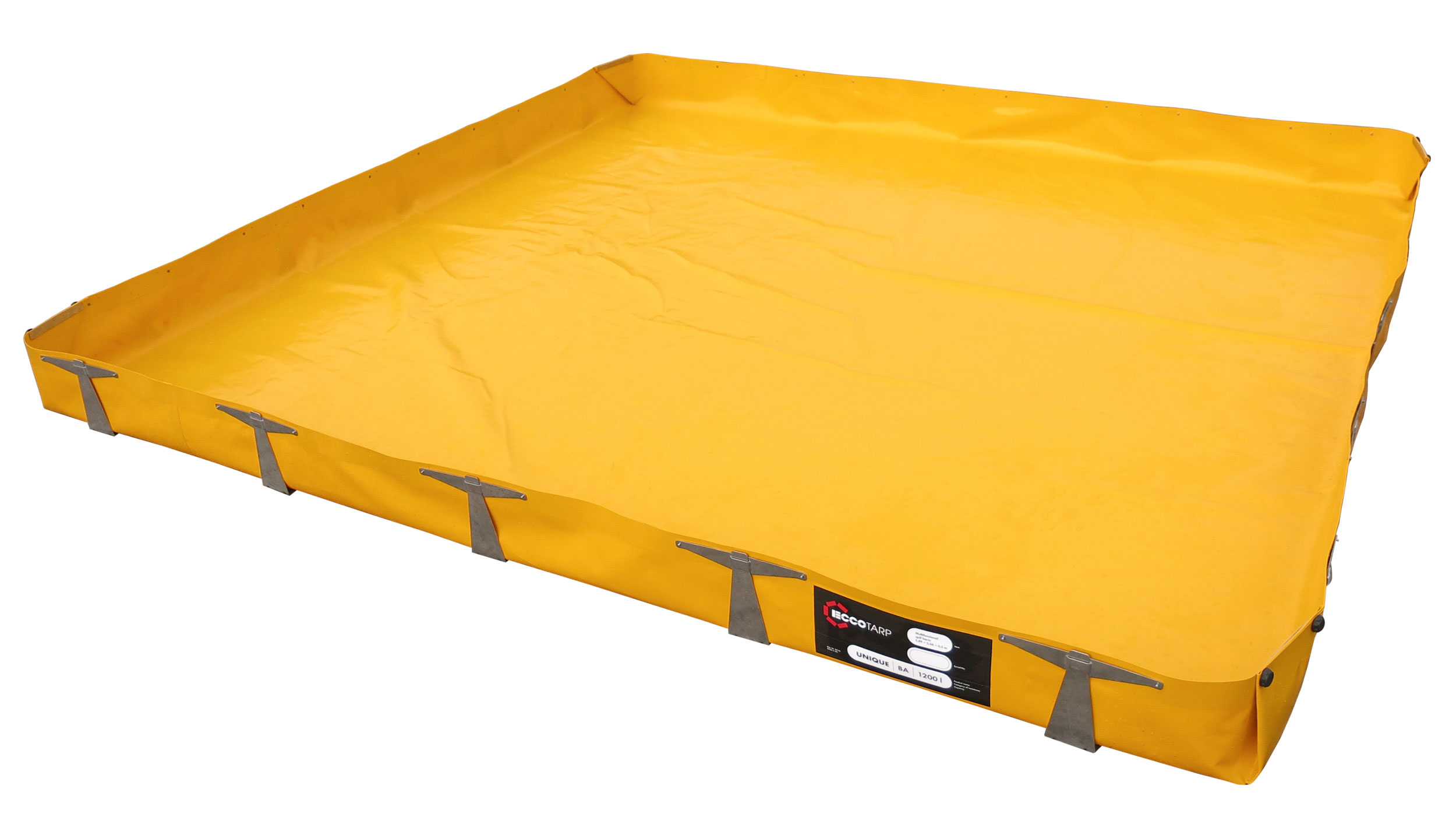 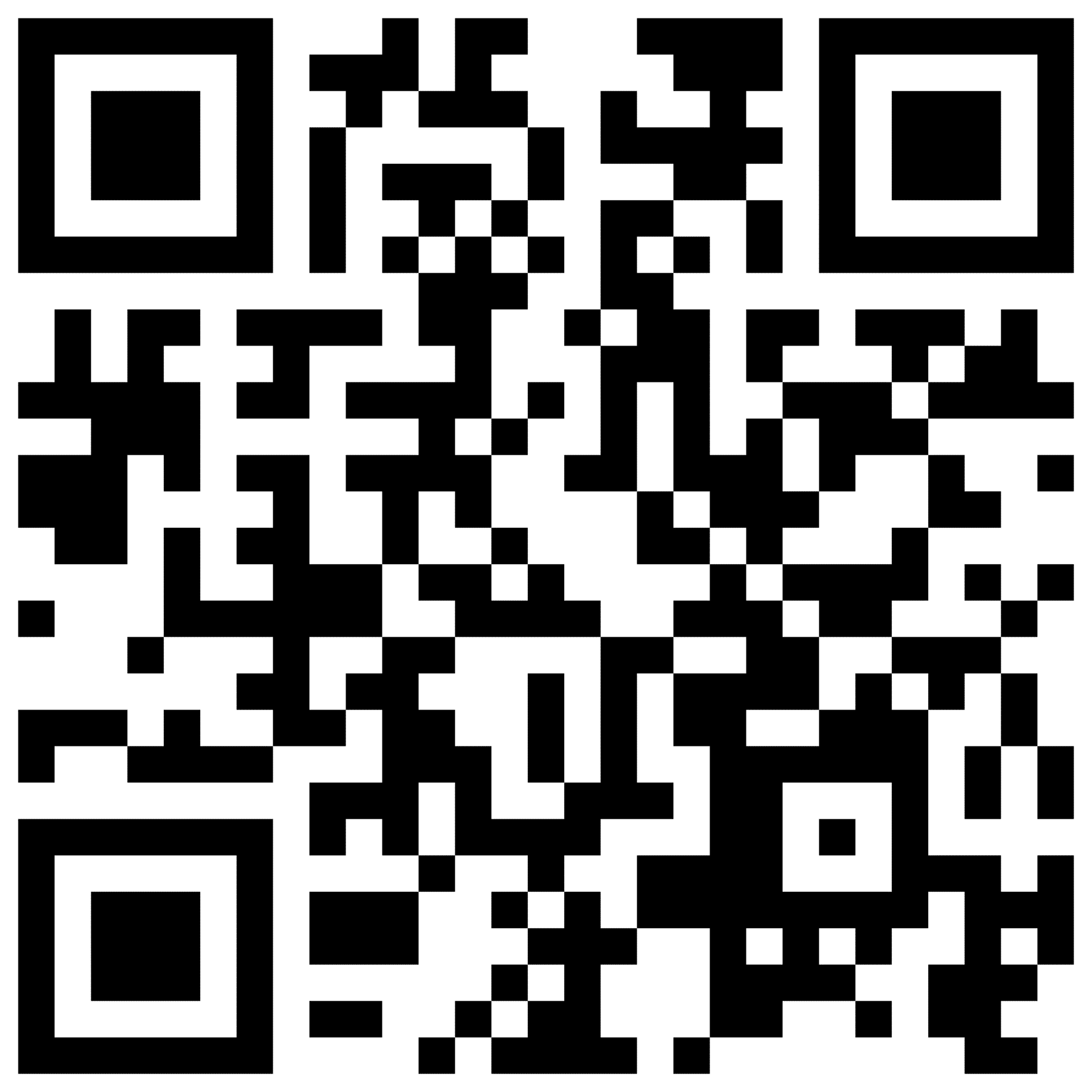 Multifunkční skládací vana UNIQUE - použití
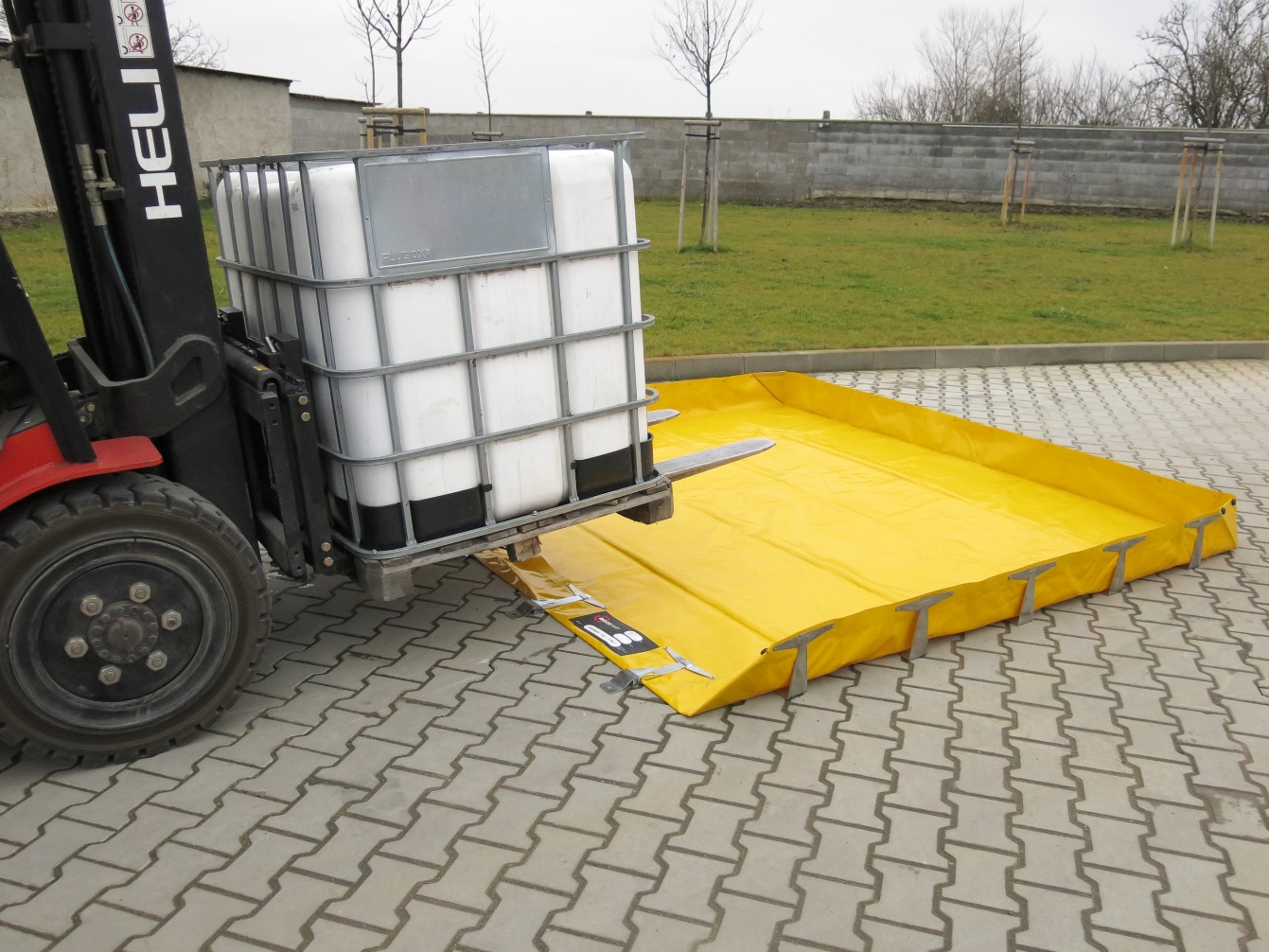 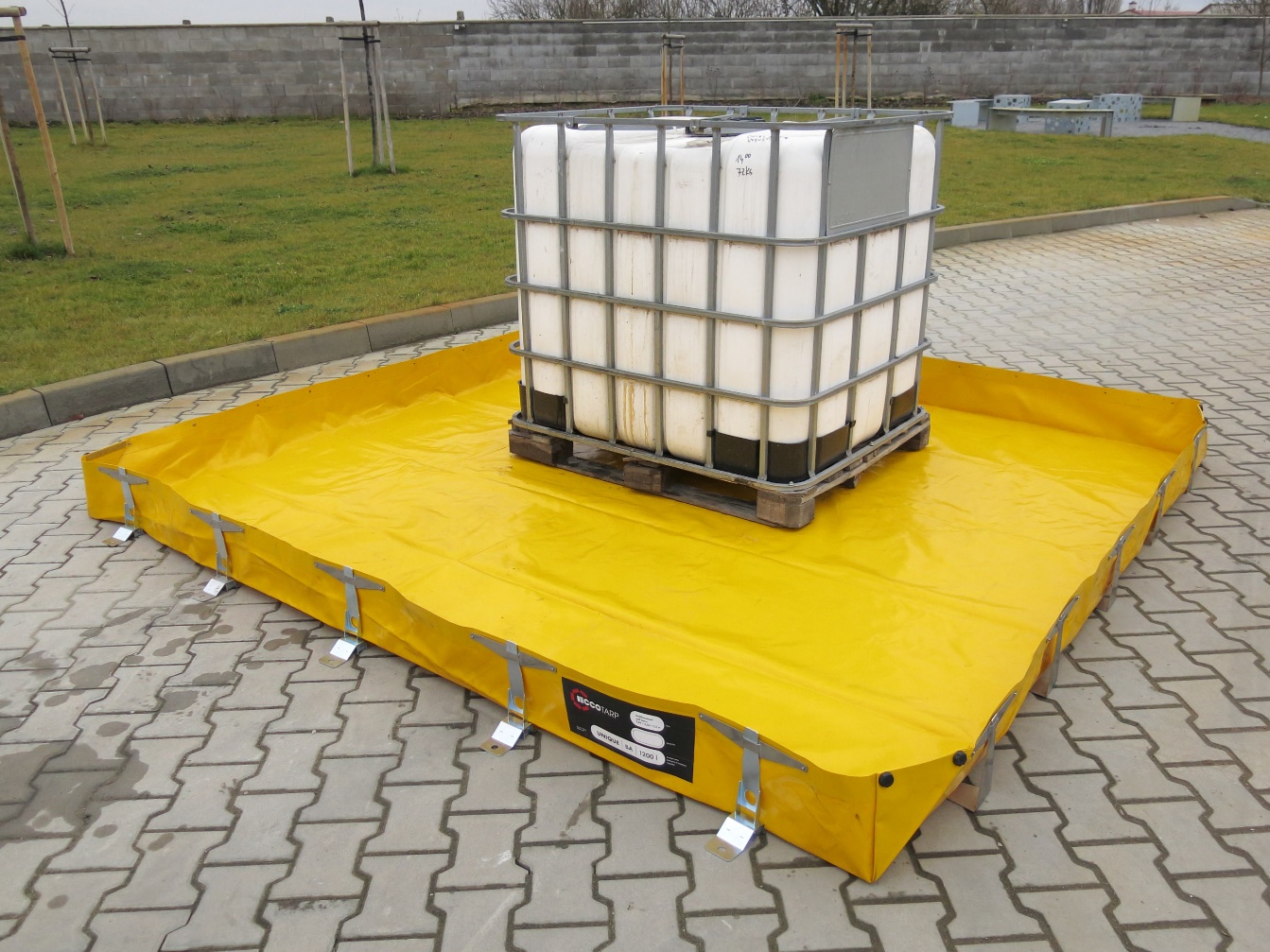 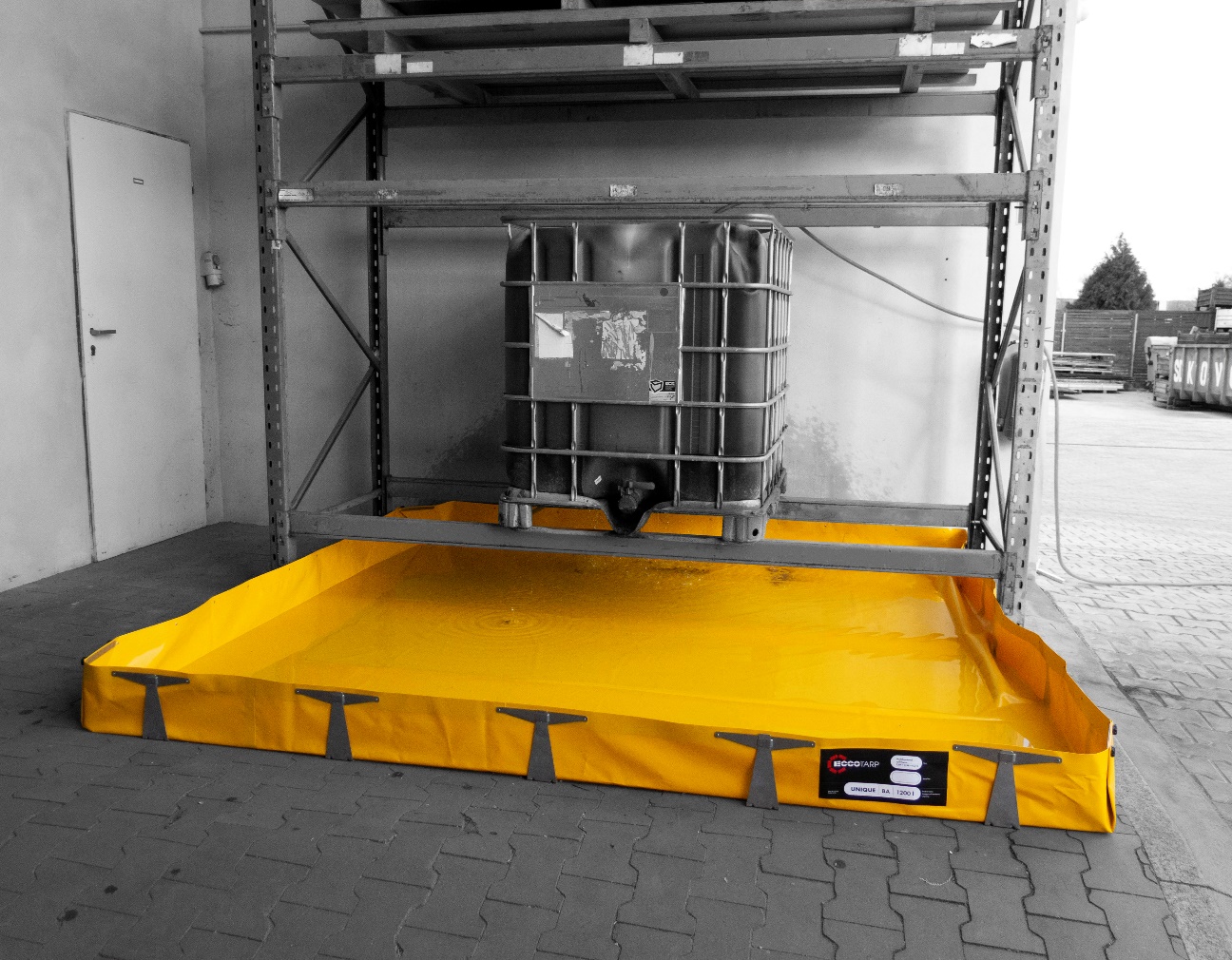 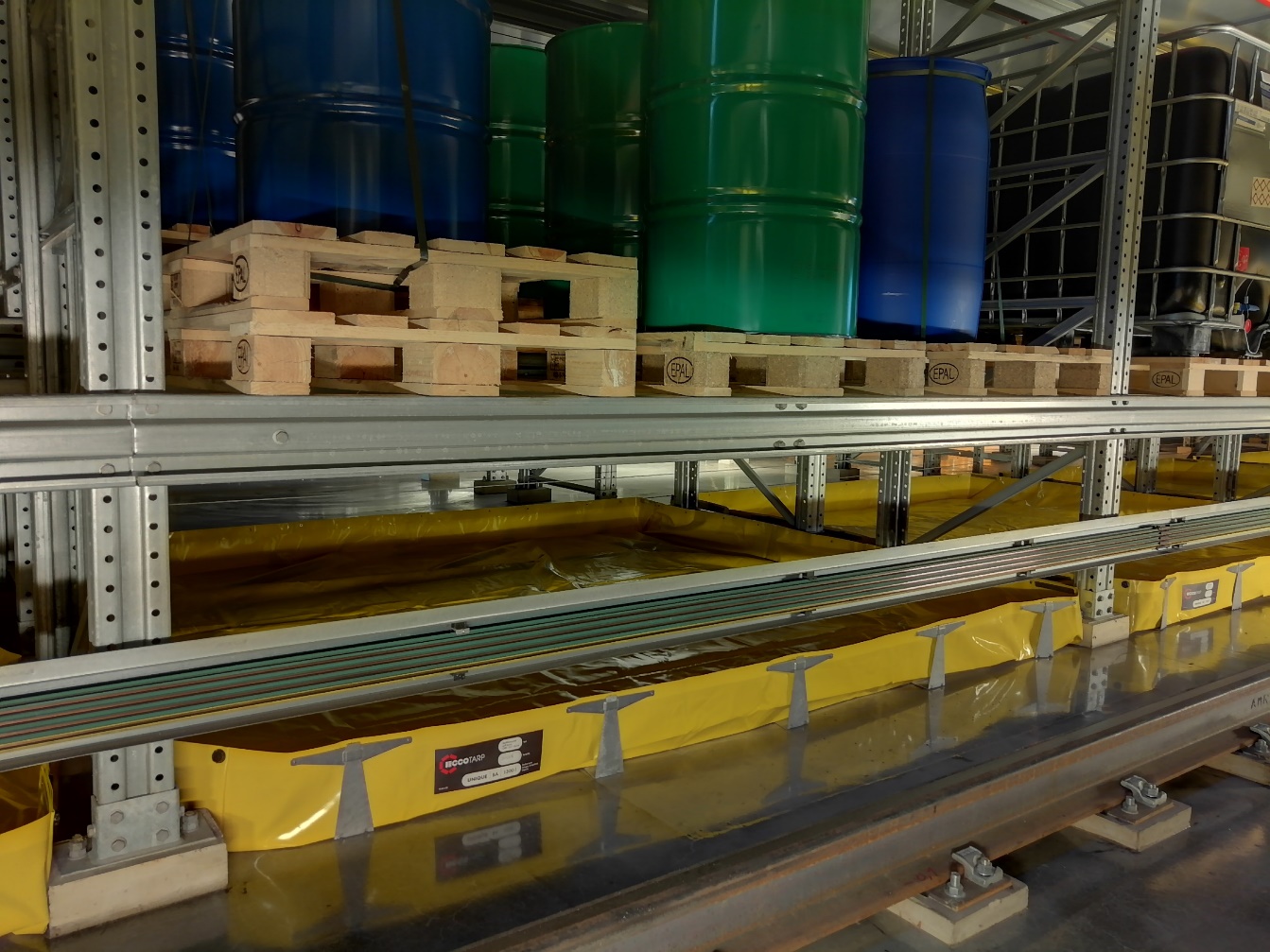 Skládací vany Cargo EUR a Cargo DP
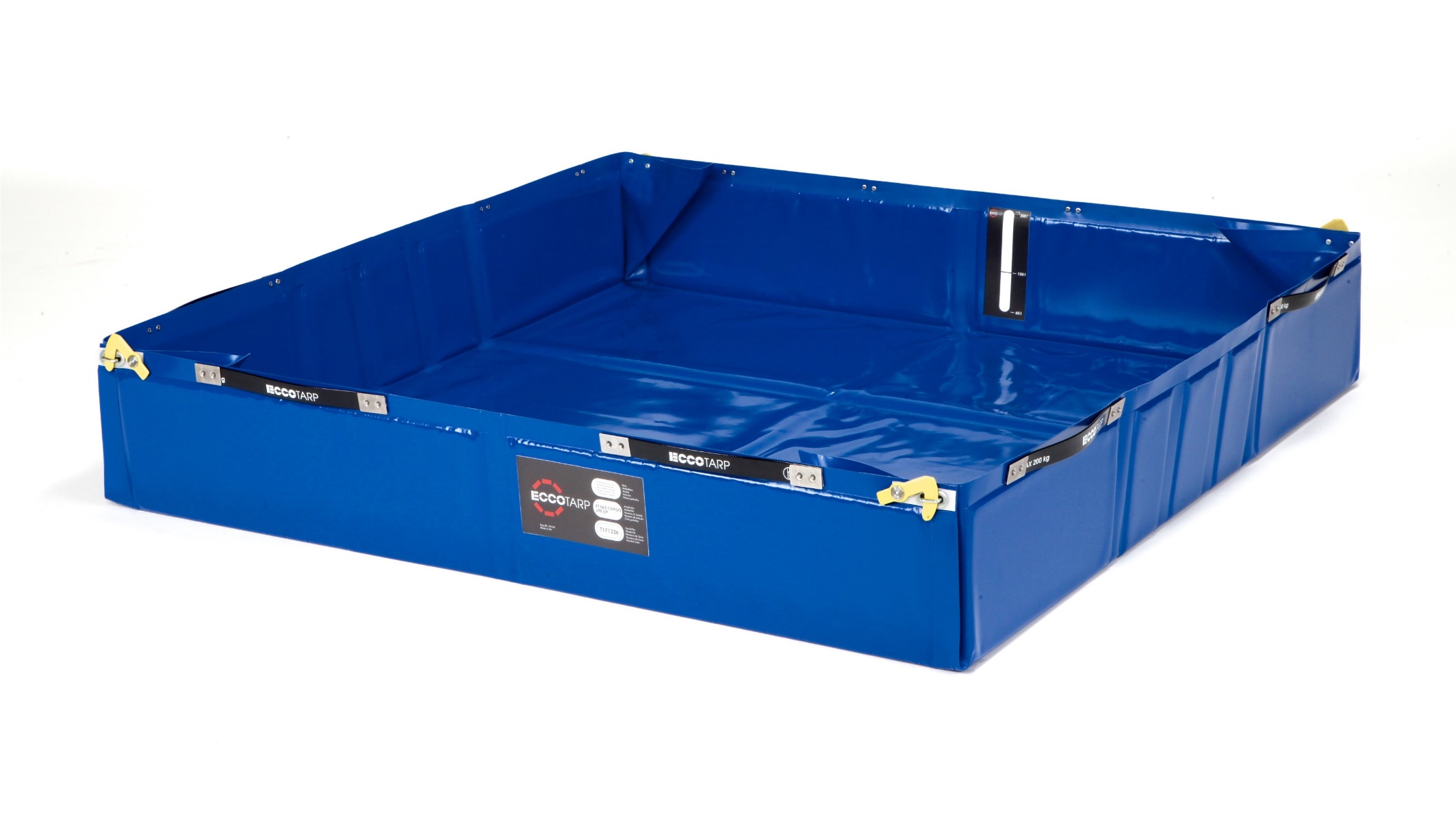 Skládací vana ideální pro skladování barelů, sudů a kanystrů umístěných na paletách
Rozměr konstrukce přesně kopíruje tvar palety
Snadná manipulace s paletovým vozíkem
Varianta s/bez postranních manipulačních úchytů
Kompletně rozložitelná do rovné plochy
Možnost vybavení výpustným otvorem a kulovým ventilem
Cargo Plus s postranními manipulačními úchyty
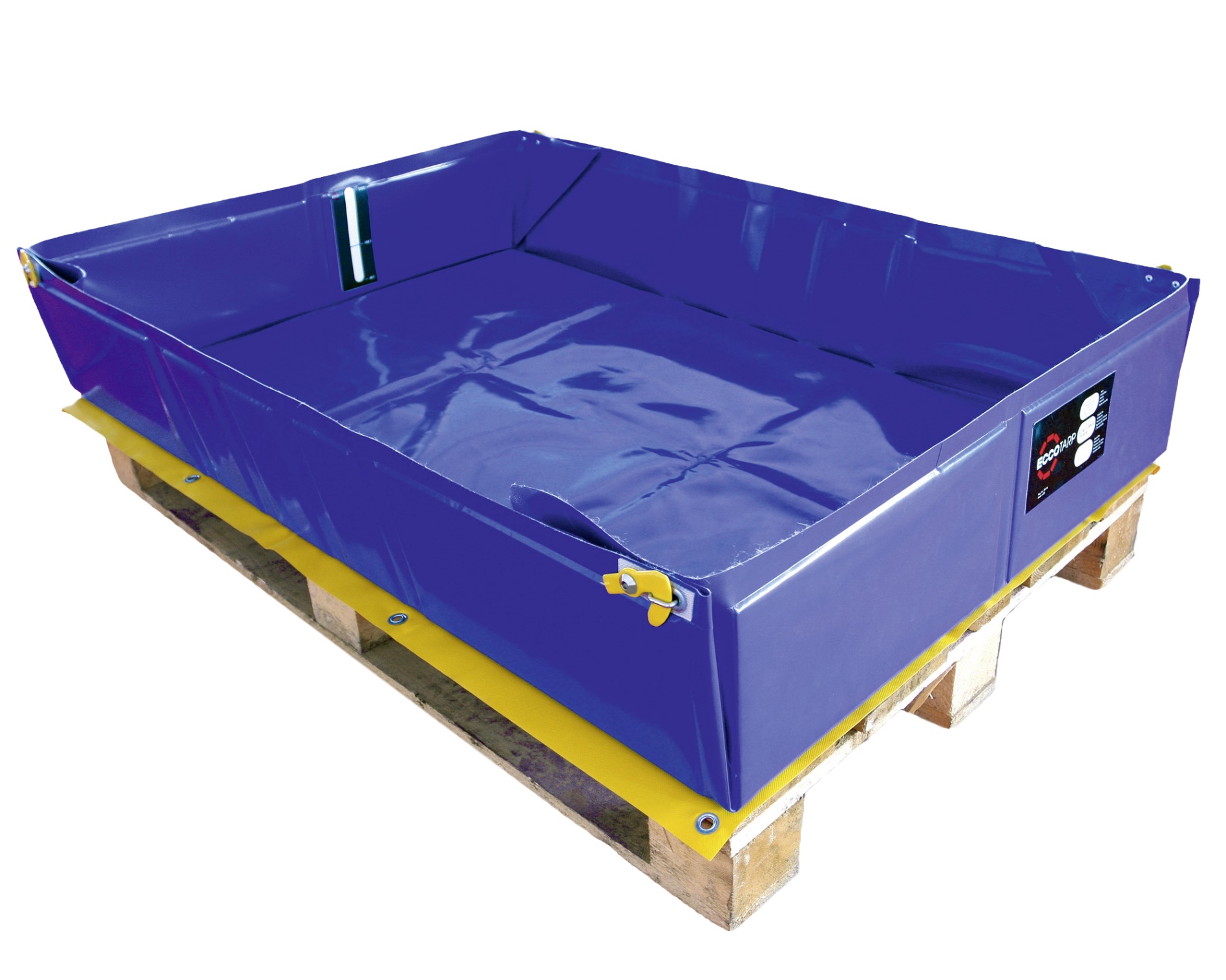 Cargo bez postranních manipulačních úchytů
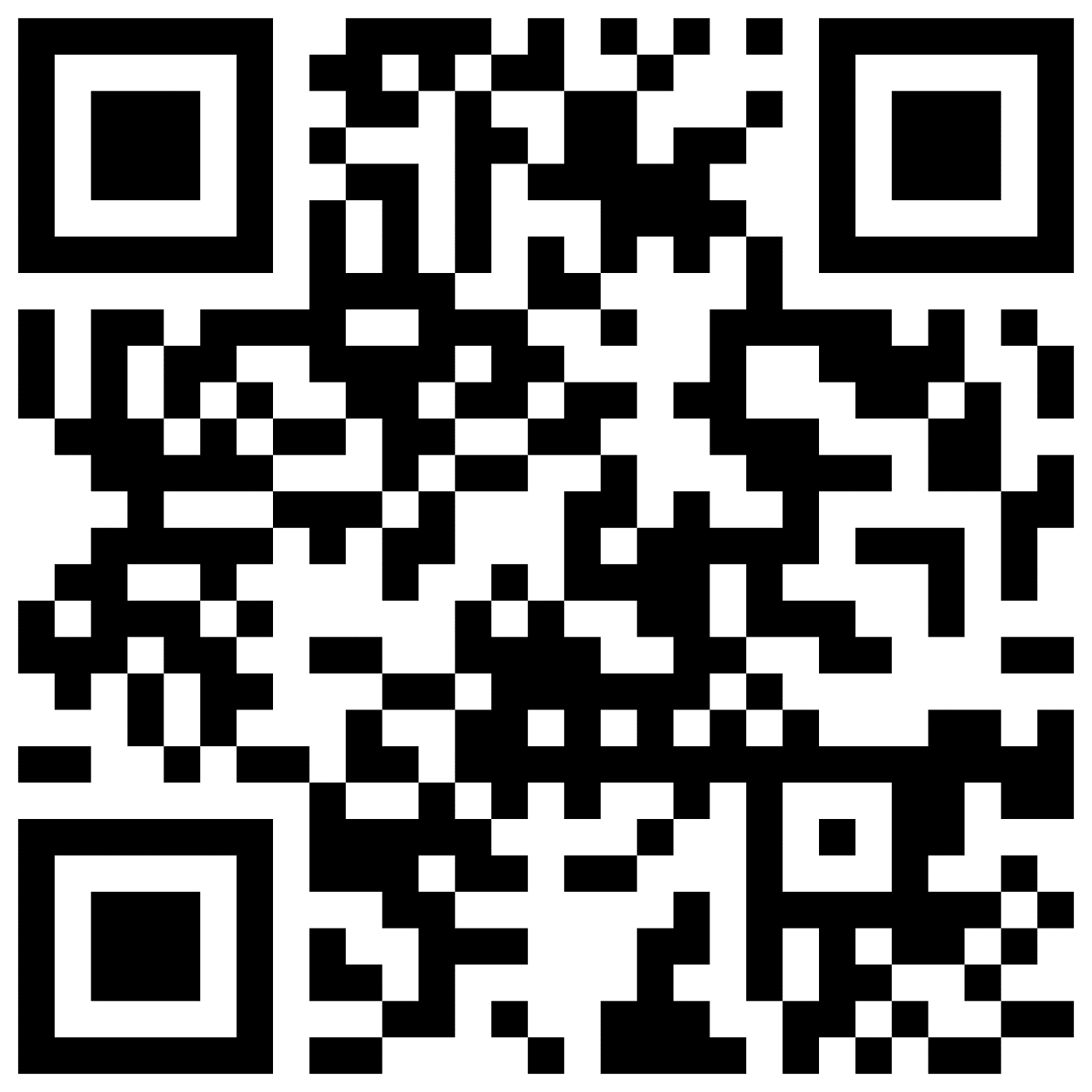 Skládací vany Cargo EUR a Cargo DP - použití
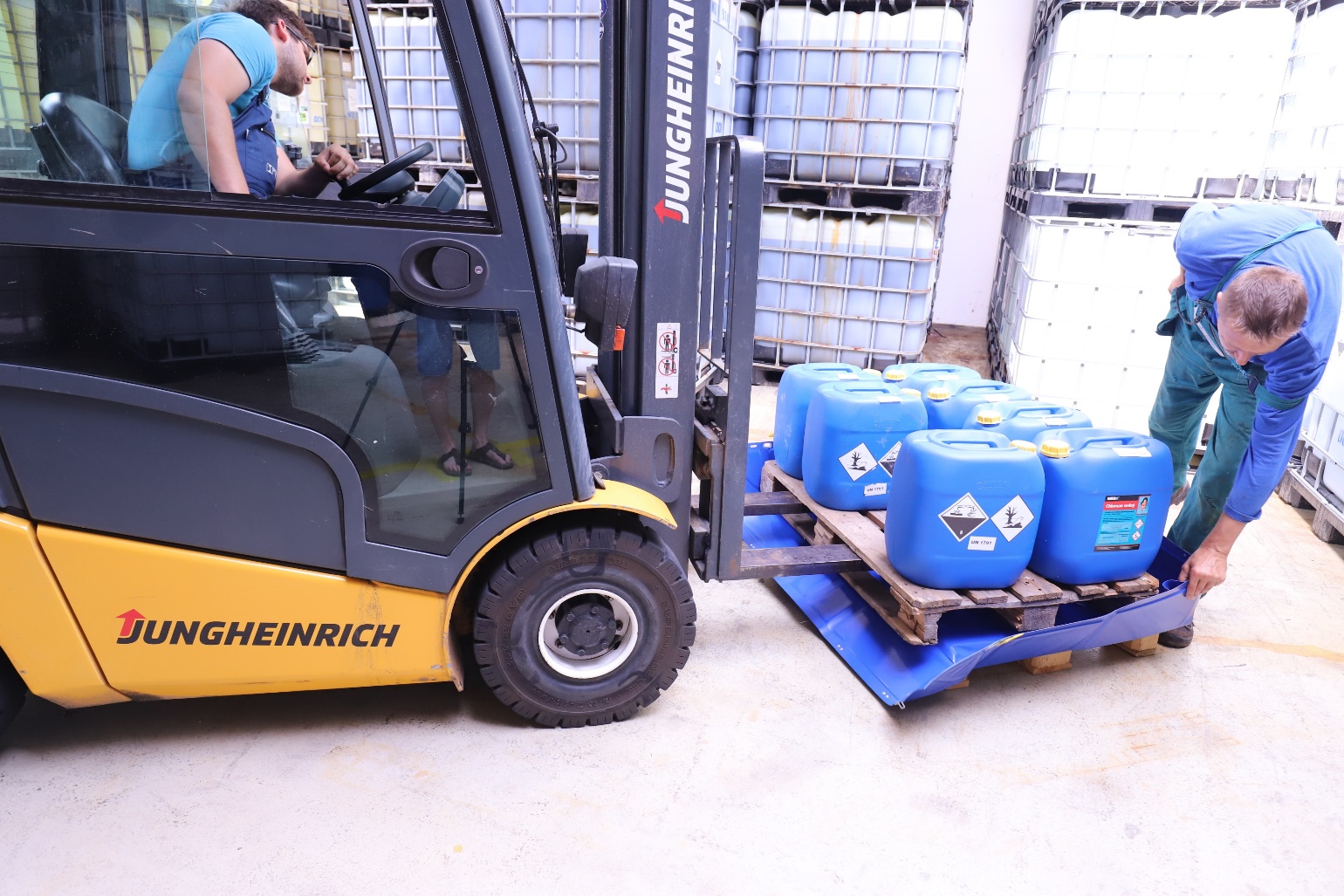 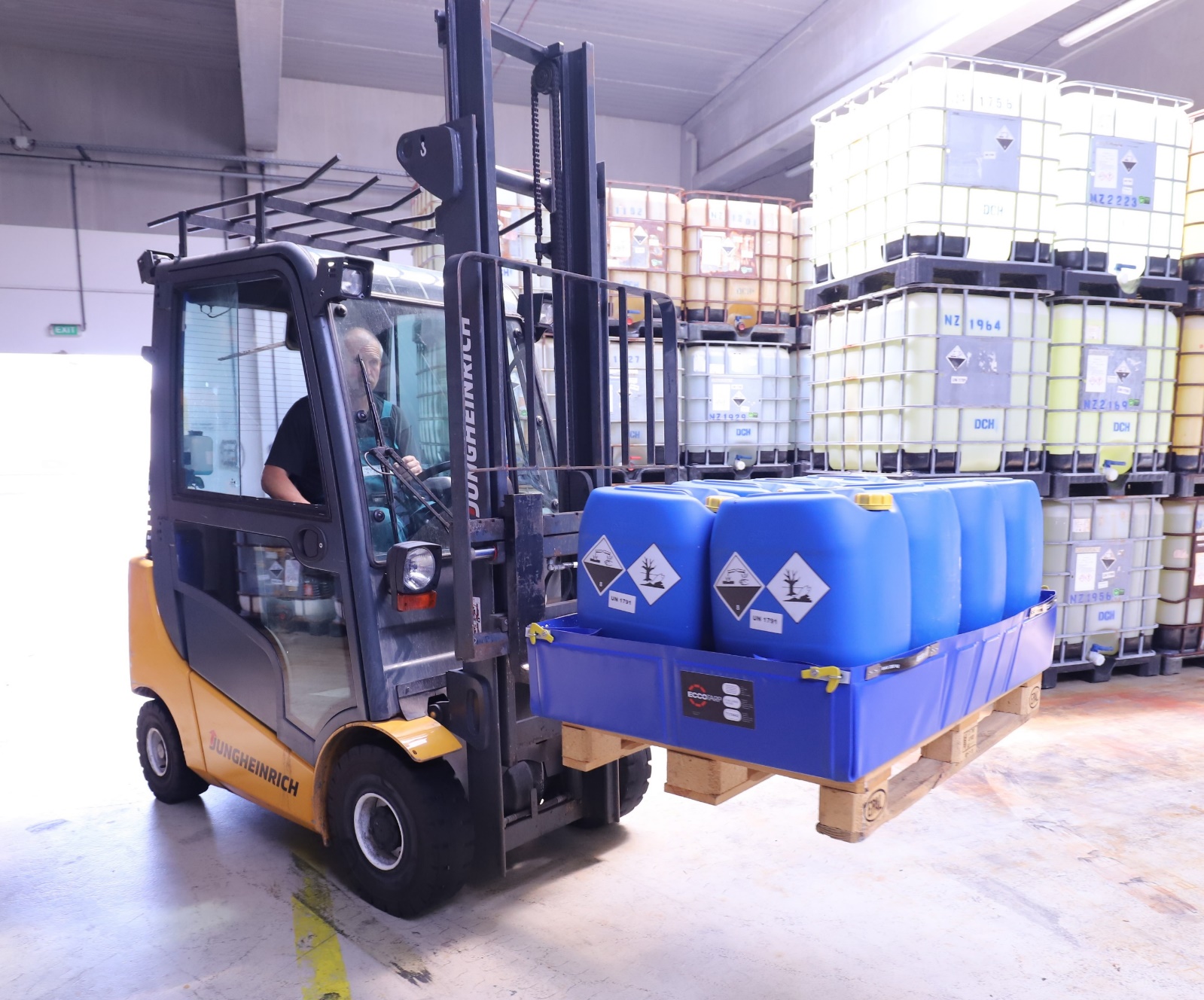 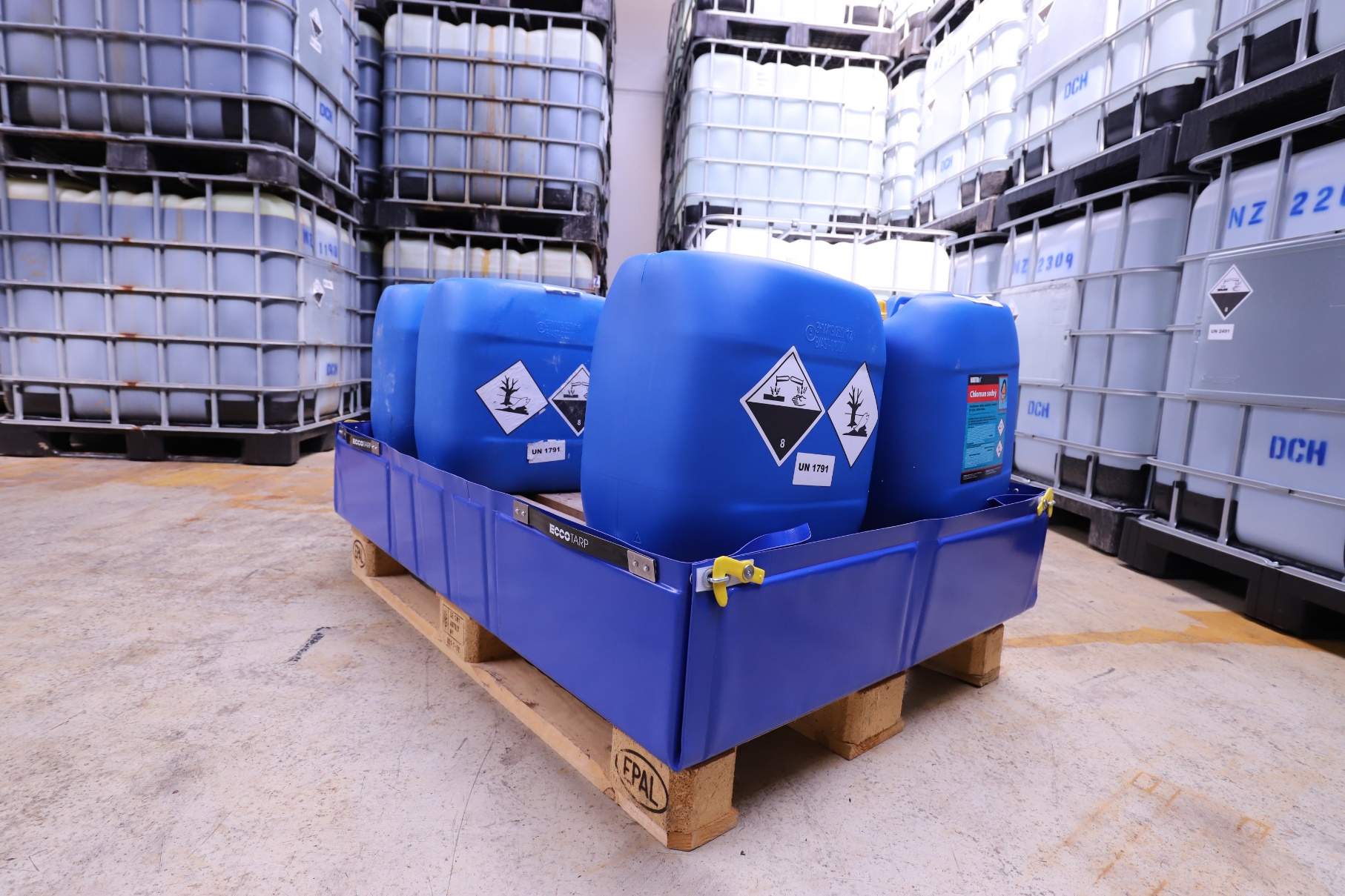 Skládací antistatická vana Eccotarp ET-A
Vyrobena ze speciální antistatické fólie
Vhodná do prostředí se zvýšeným nebezpečím výbuchu
Snadná manipulace díky integrovaným držadlům
Elektrický odpor je menší než 109 Ω
Teplotní rozsah použití -10°C - +70°C
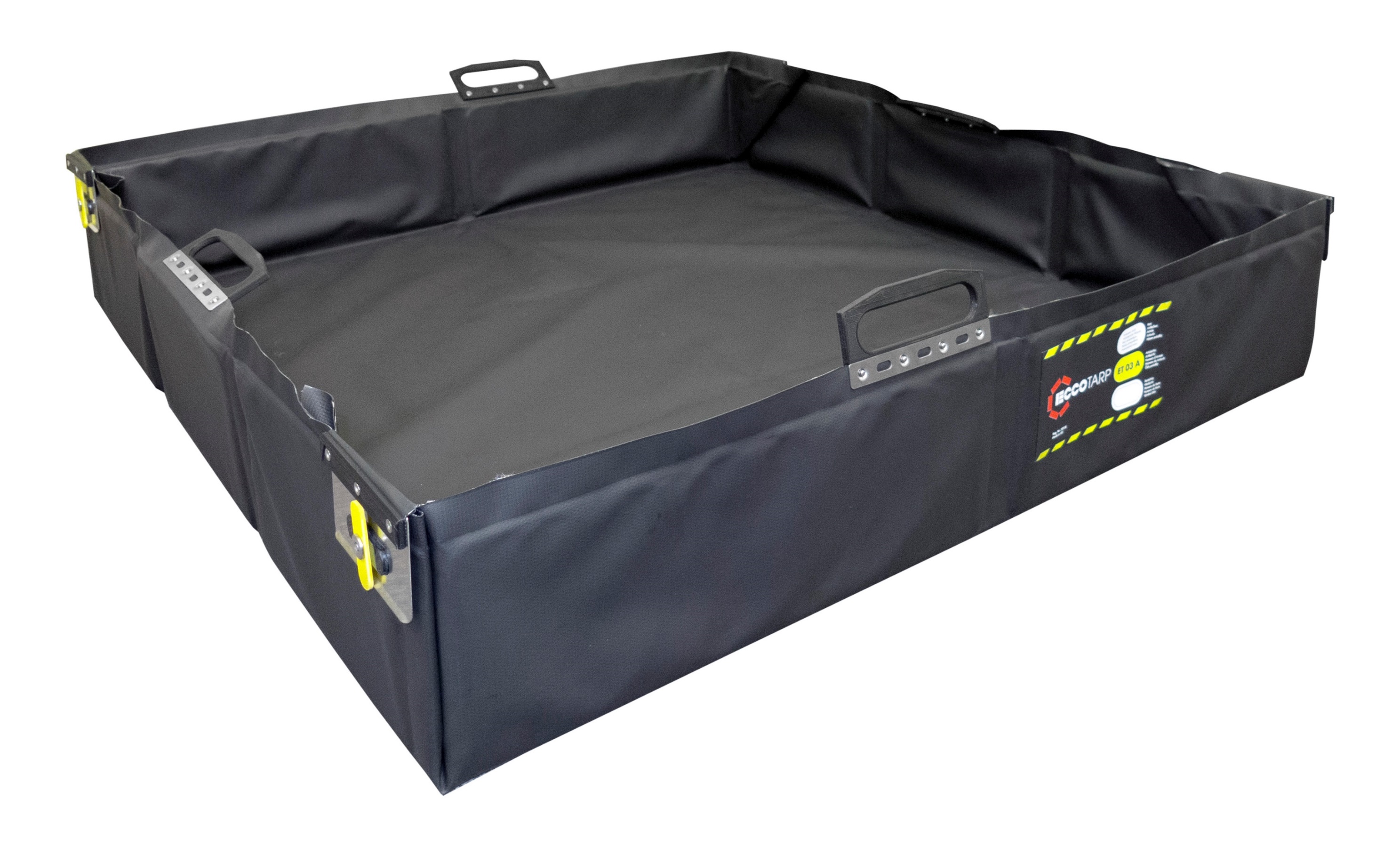 Skládací antistatická vana Eccotarp ET-A - použití
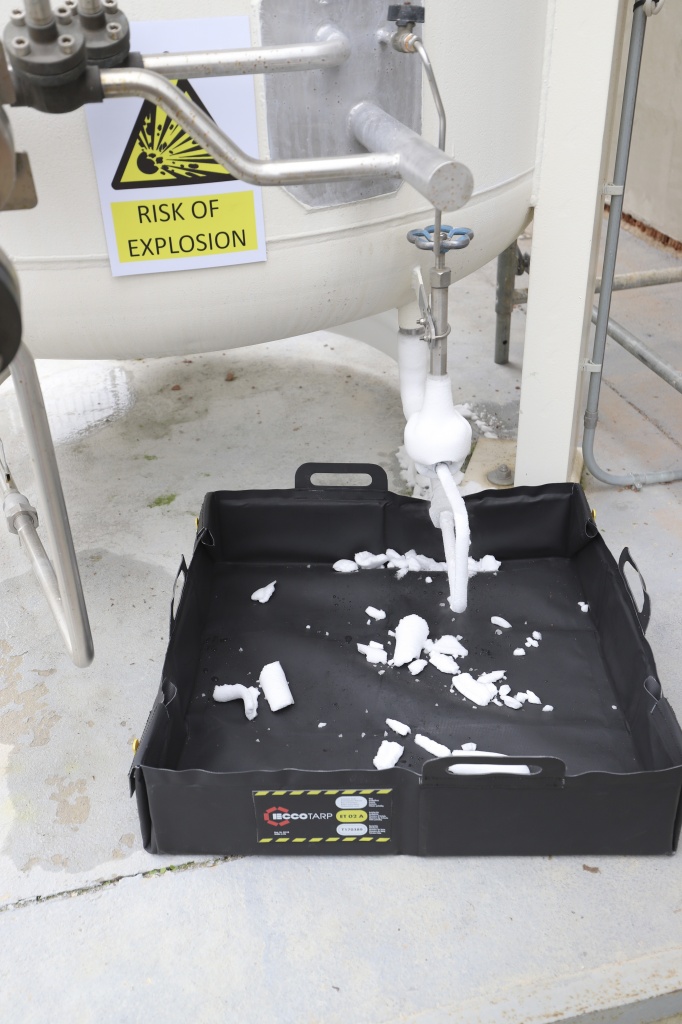 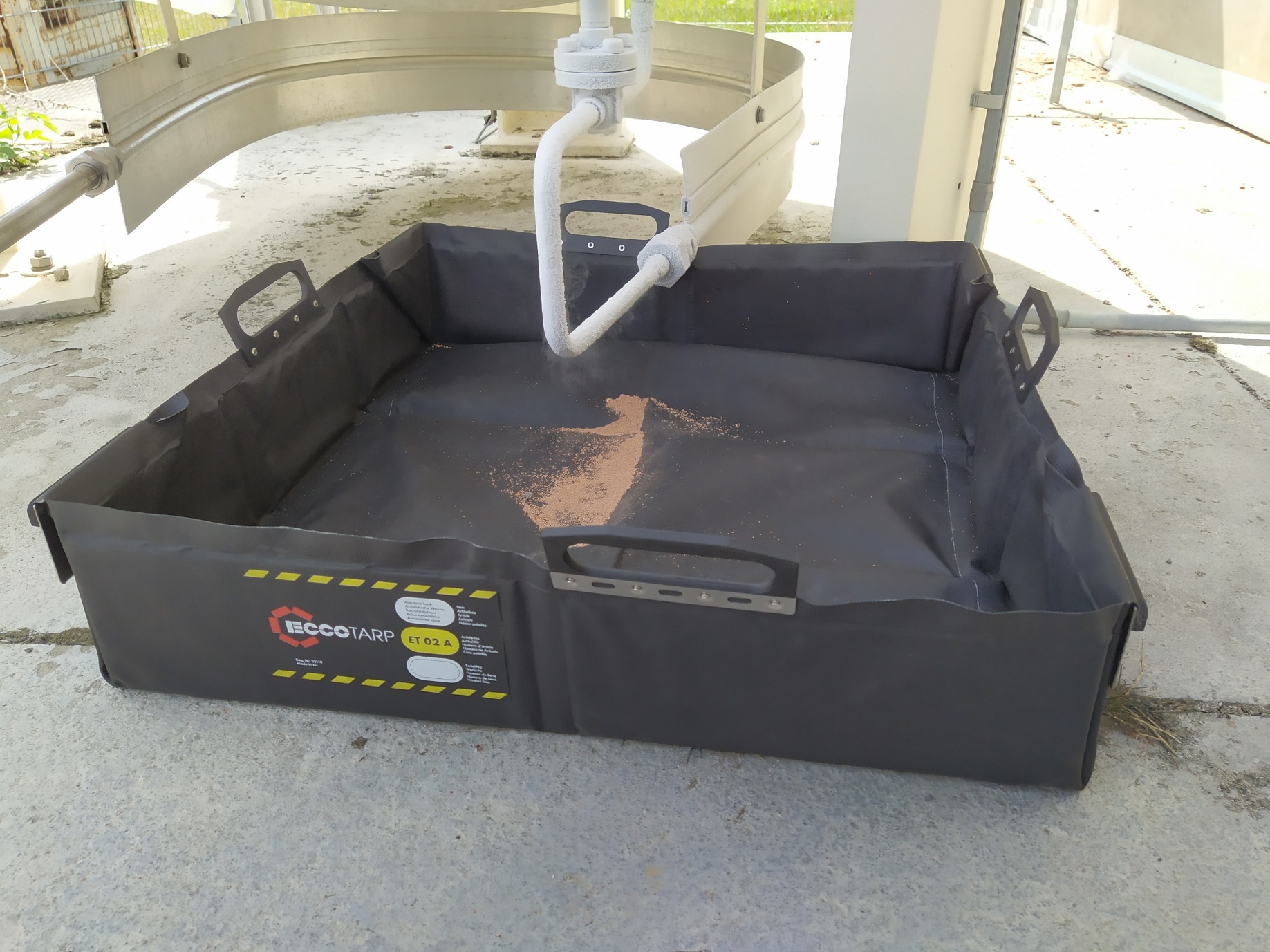 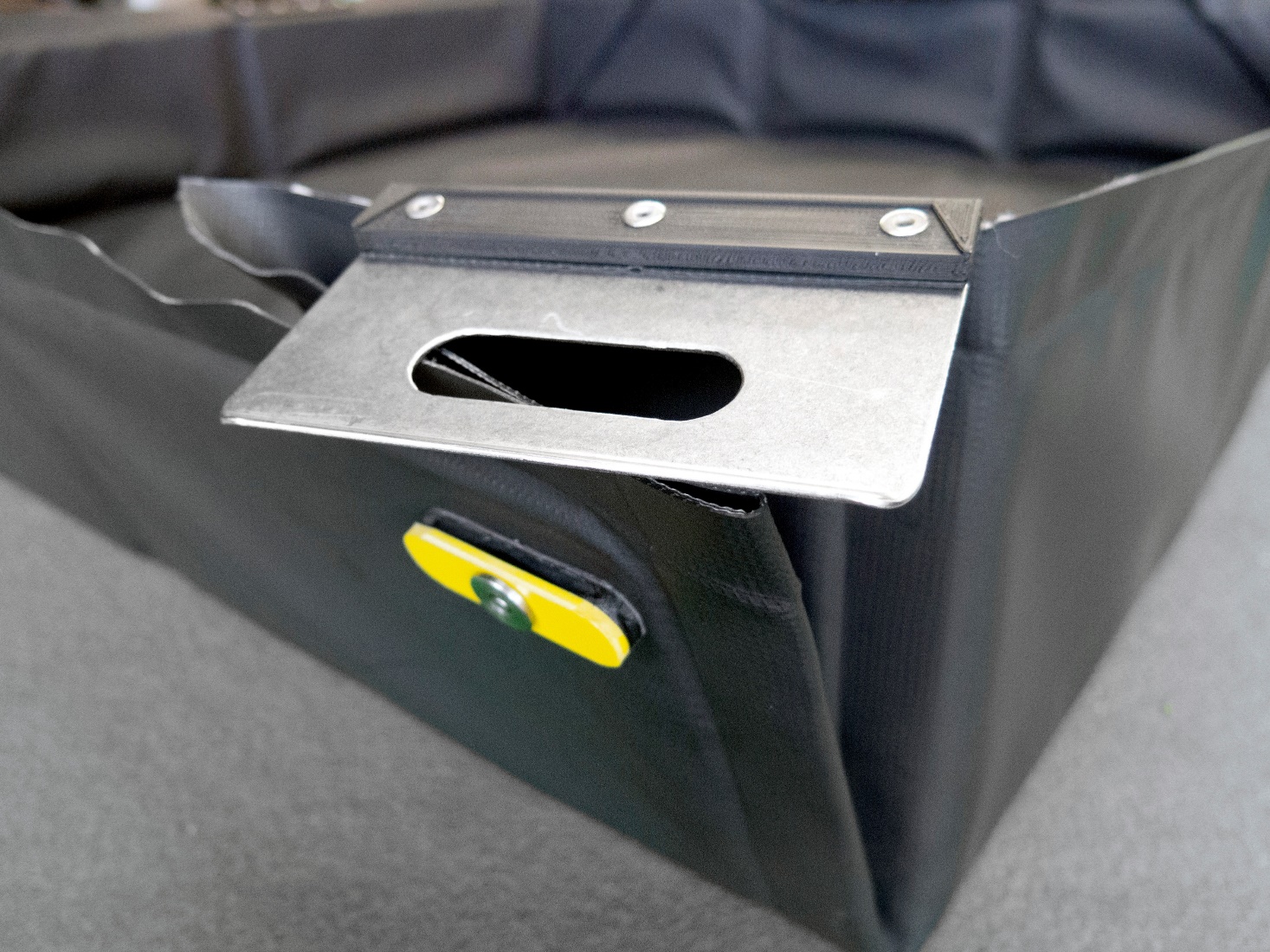 Skládací membránová kanalizační ucpávka FDC 01
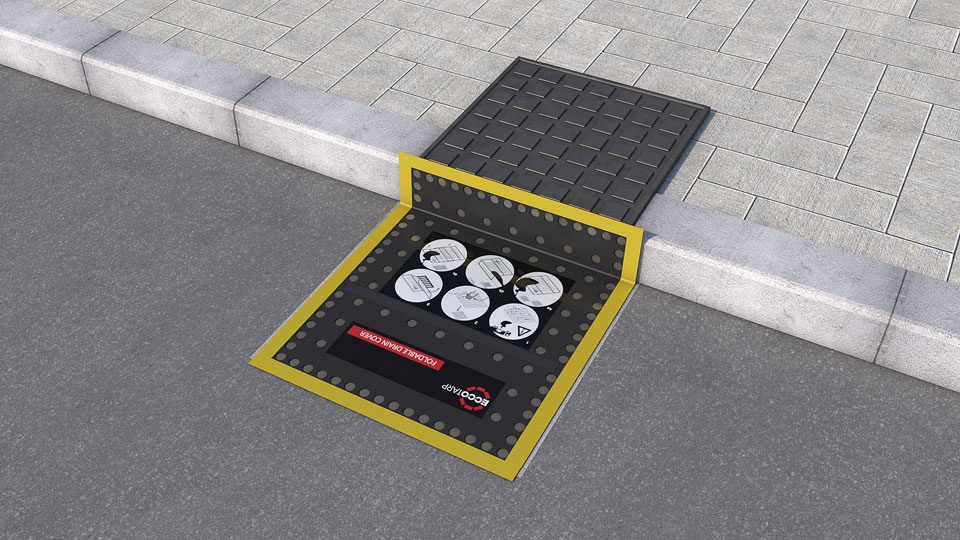 Slouží pro ochranu kanalizačních vpustí před vniknutím nebezpečných látek
Ohebná skládací konstrukce umožňuje použití pro všechny druhy ocelových a horizontálních plastových kanalizačních vpustí
Využití i pro vpustě s bočním vtokem
Opakovaně použitelná
Ucpávky lze vzájemně překrývat do dlouhých pásů
Využívá principu hydrostatického tlaku – kapalina vnikne otvory v magnetické fólii a tím uzavře otvory v kanalizační vpusti tenkou PUR fólií
Testovaná na 25m vodní sloupec
Teplotní rozsah použití -20°C - +60°C
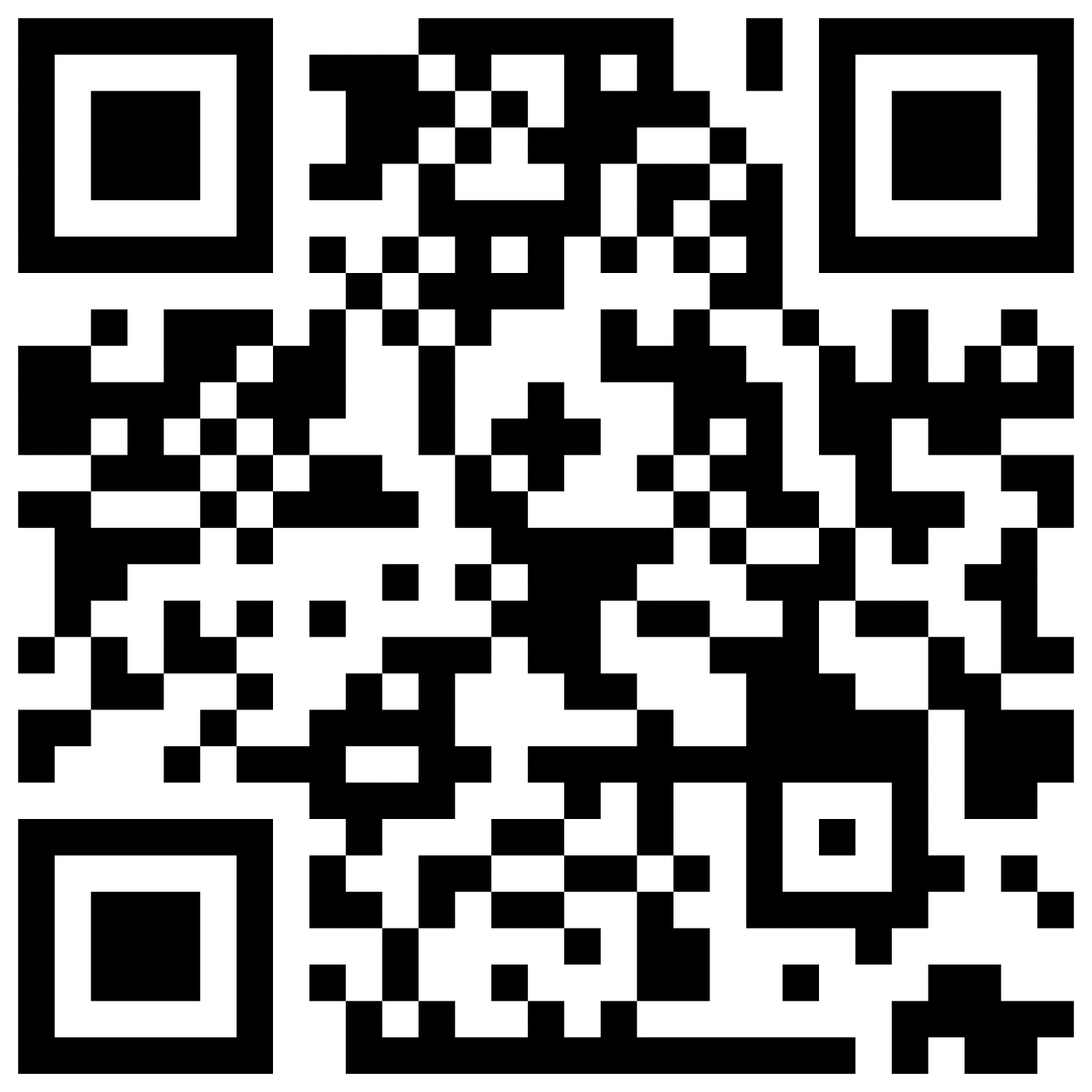 Skládací membránová kanalizační ucpávka - použití
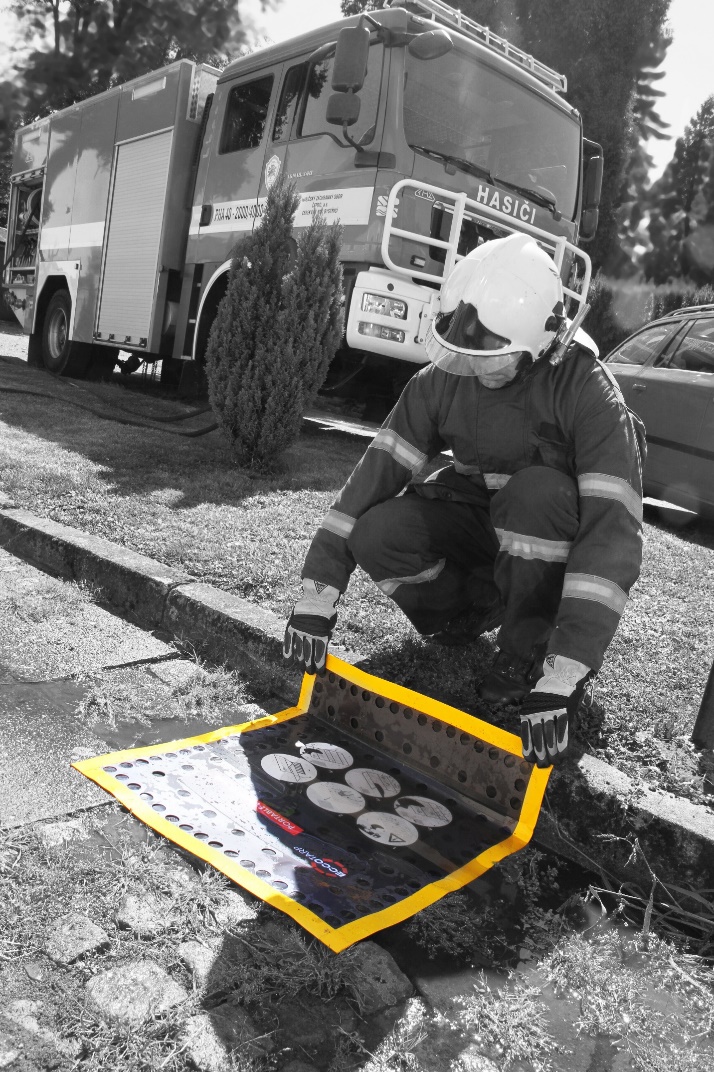 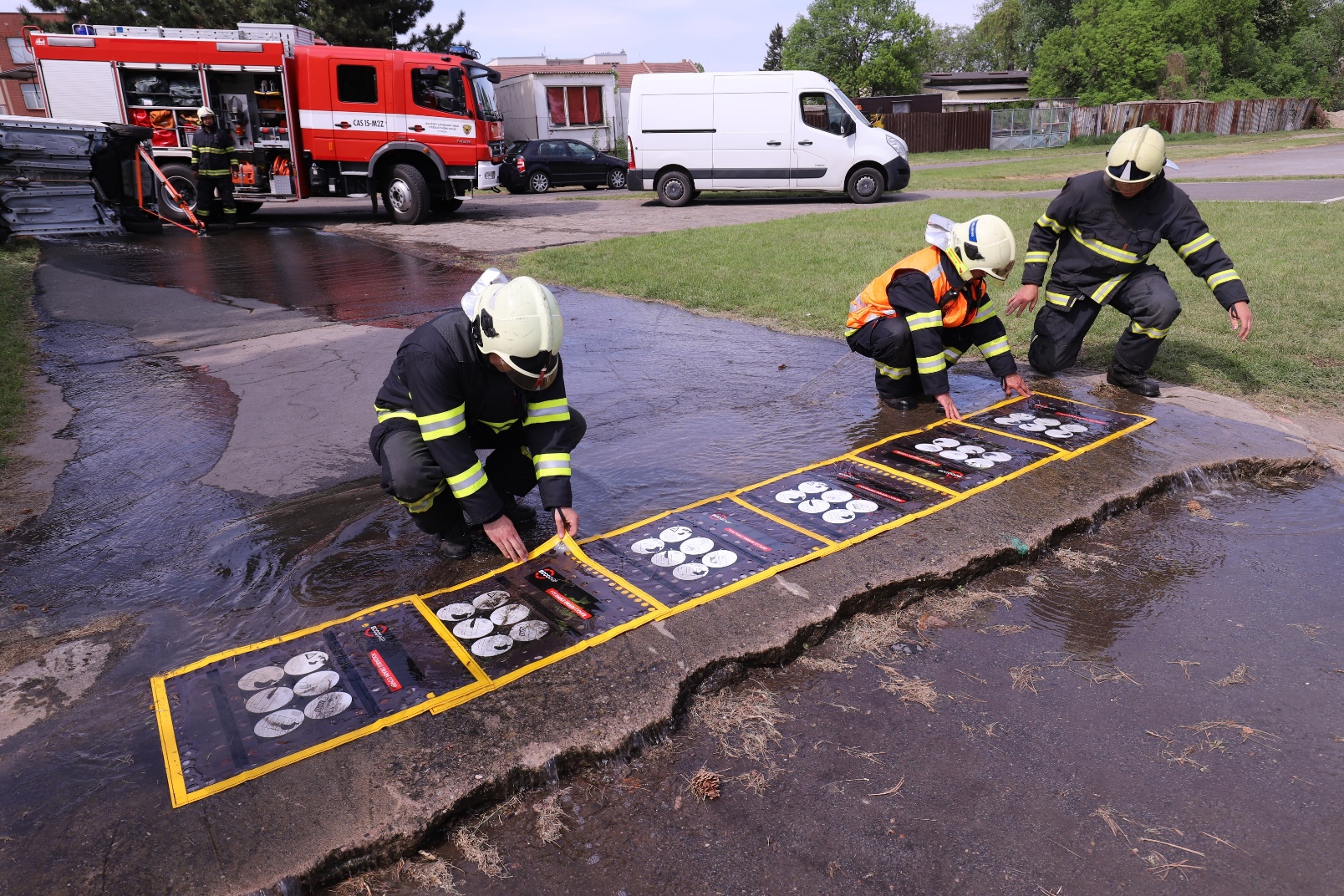 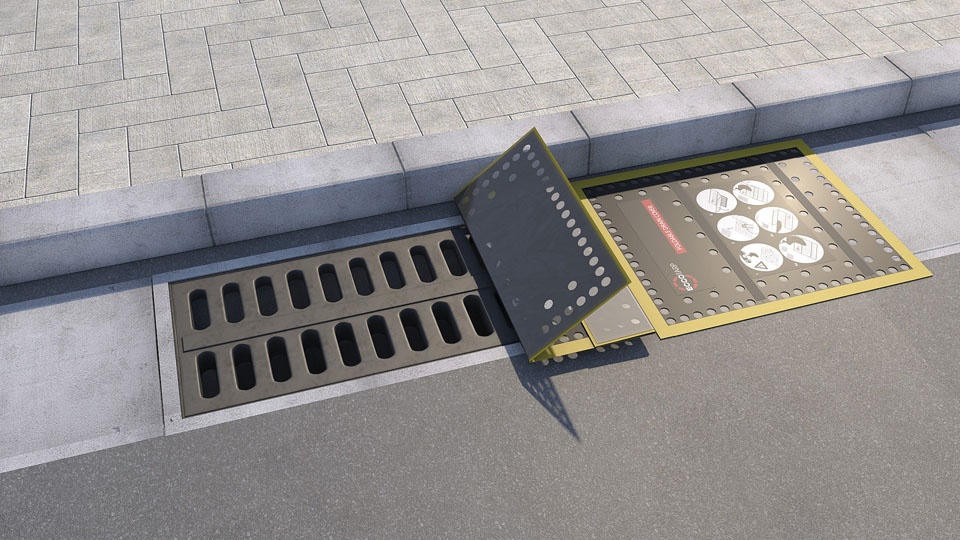 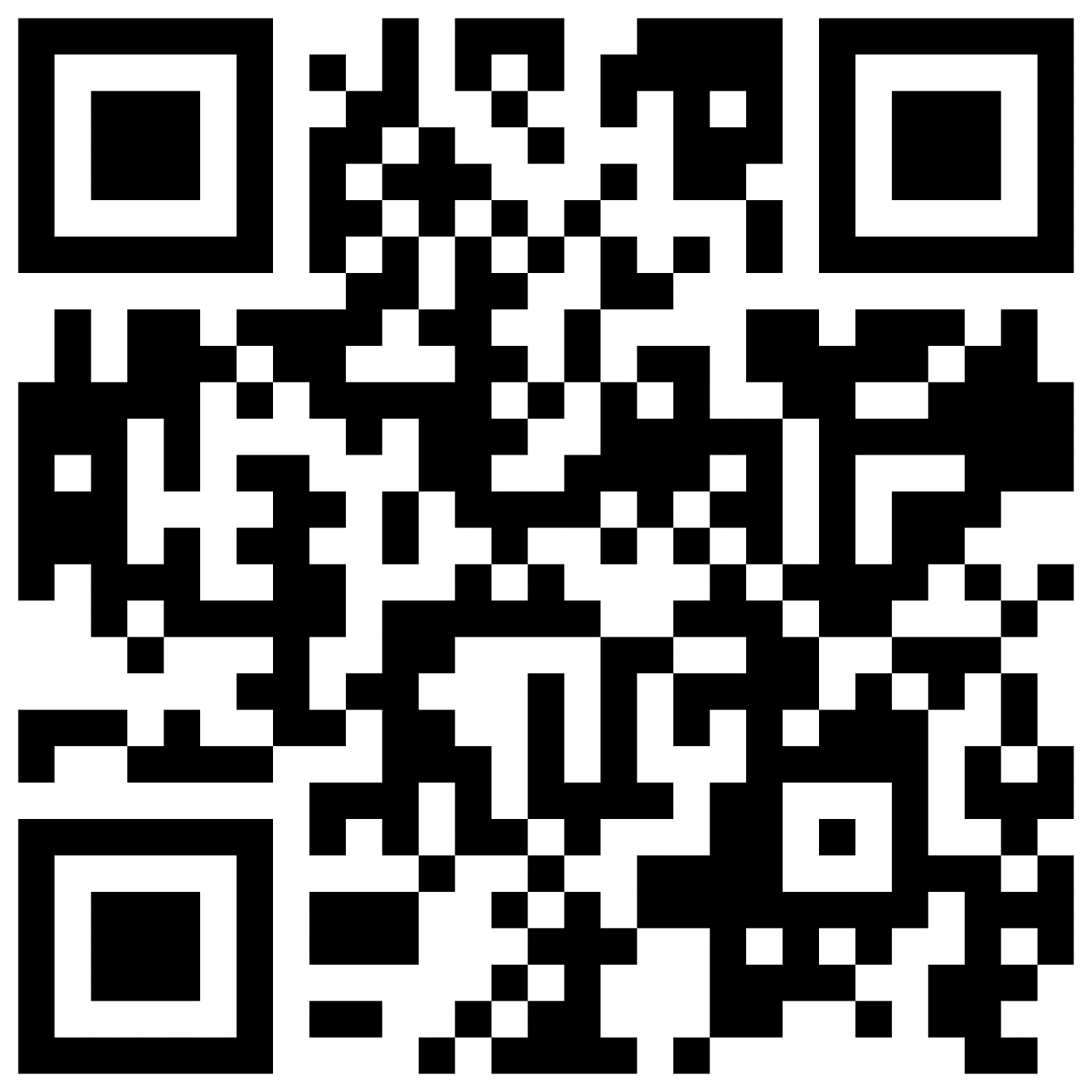 Kanalizační ucpávka MDC - použití
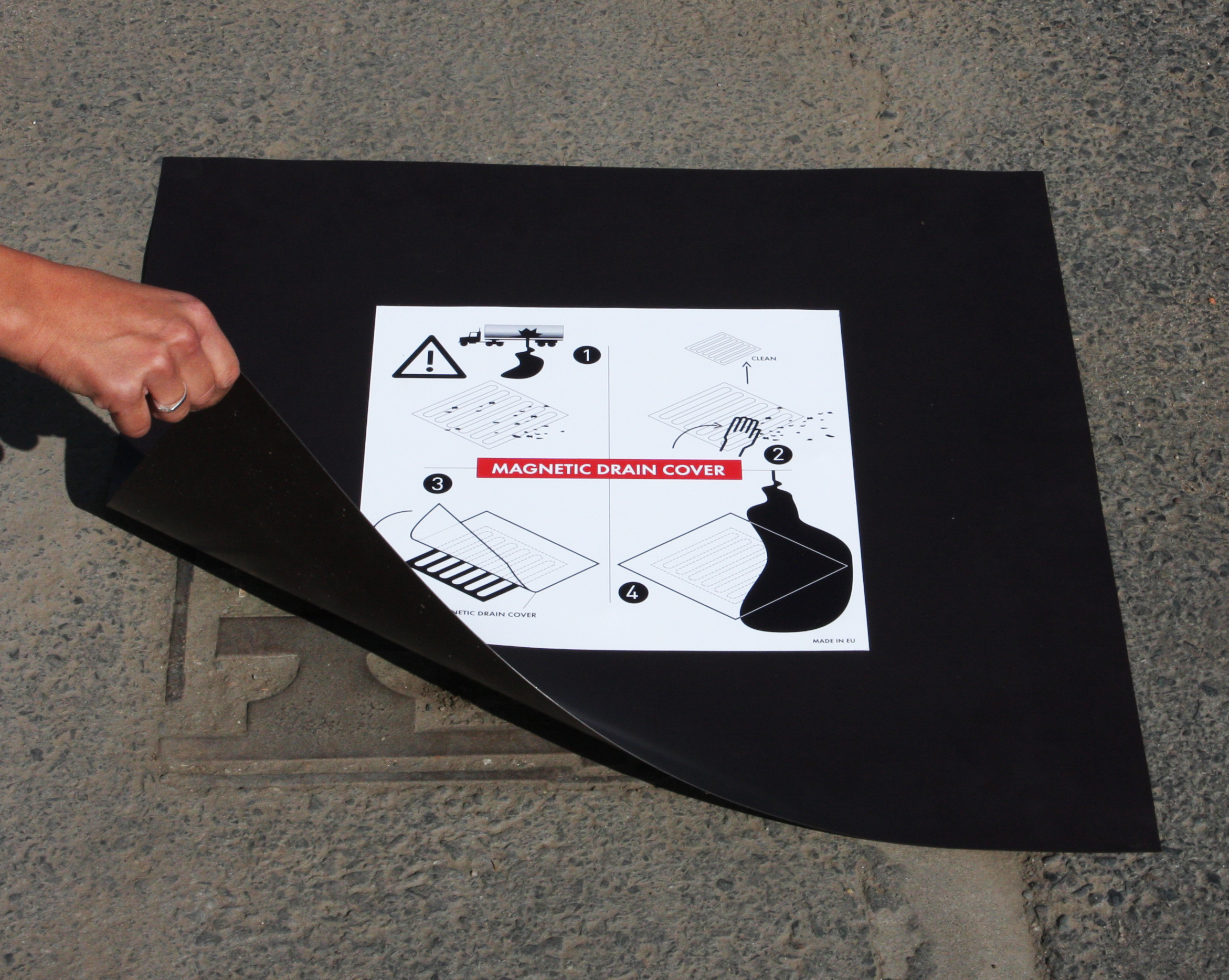 Posypový vozík SDC 05
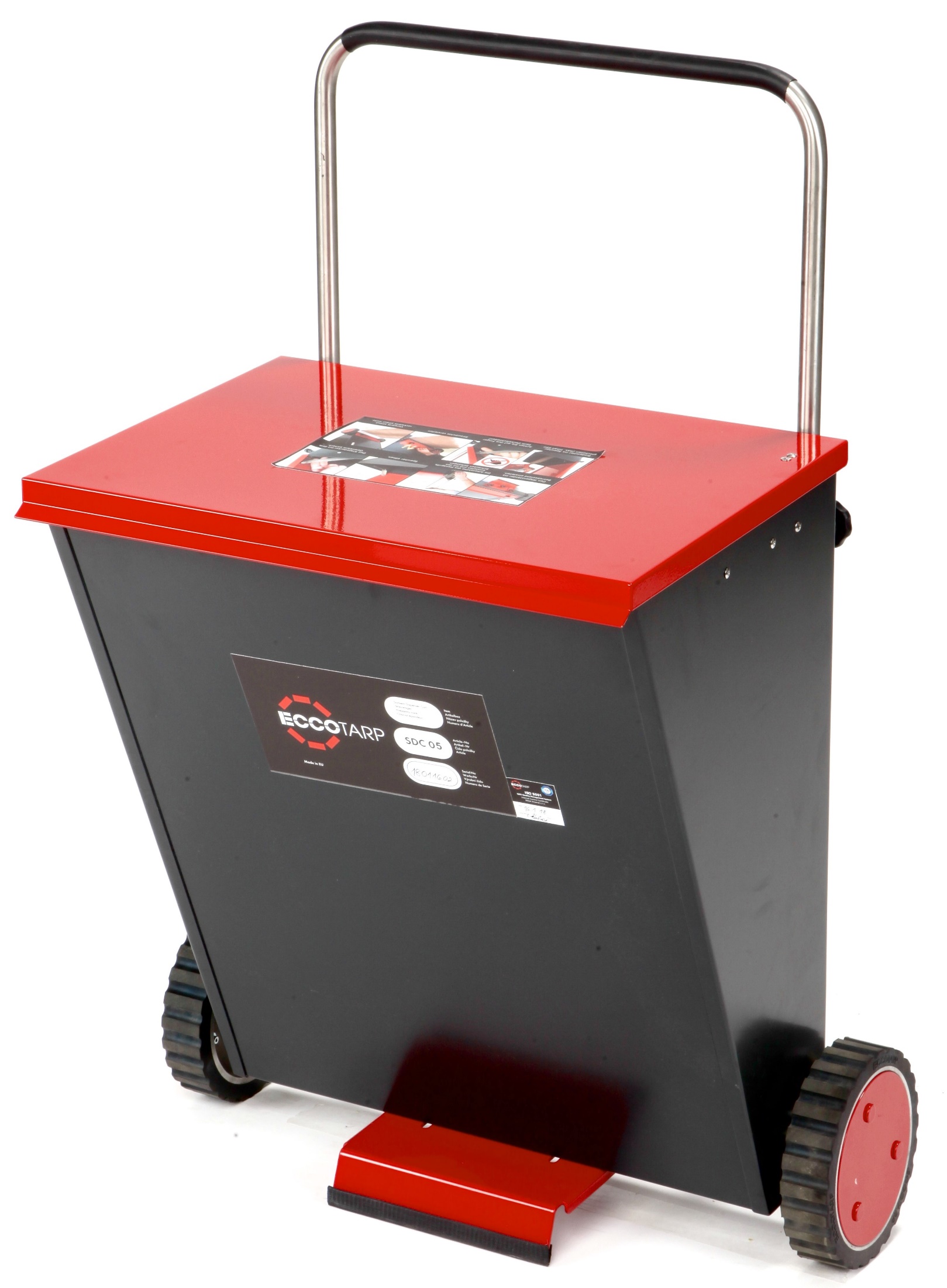 Jednoduše, rychle a maximálně efektivně aplikuje sorbentní látky při úniku nebezpečných kapalin
Rovnoměrný posyp
Jednoduše nastavitelná hustota a šíře posypové stopy (max. 40 cm)
Vhodný pro všechny typy sorbentů včetně lehkých a vláknitých materiálů
Plášť a víko jsou vyrobeny z plechu – ochrana sorbentu před vlhkostí
Výškově nastavitelná rukojeť
Aplikace sorbentu pouze při pohybu vpřed
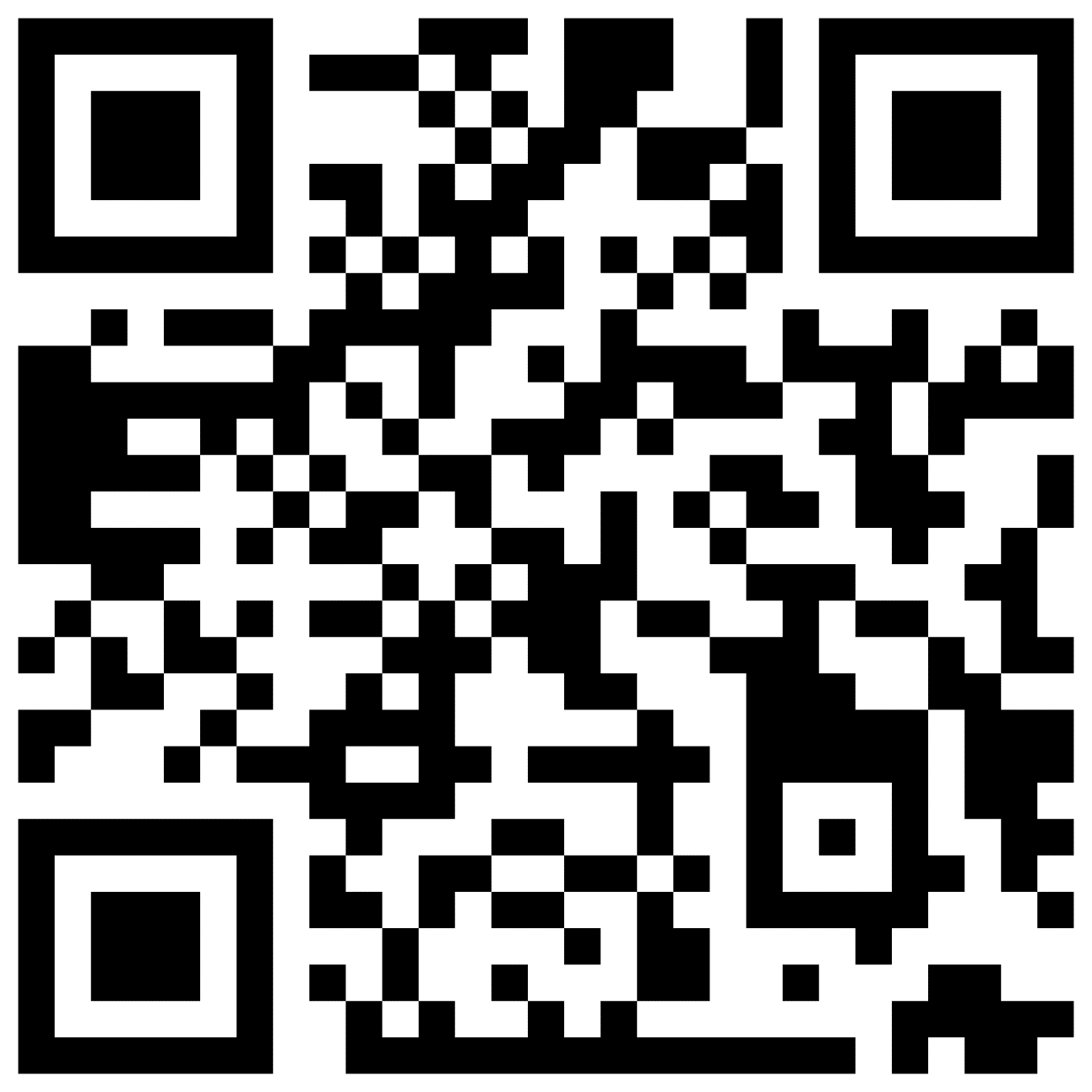 Posypový vozík SDC 05 - použití
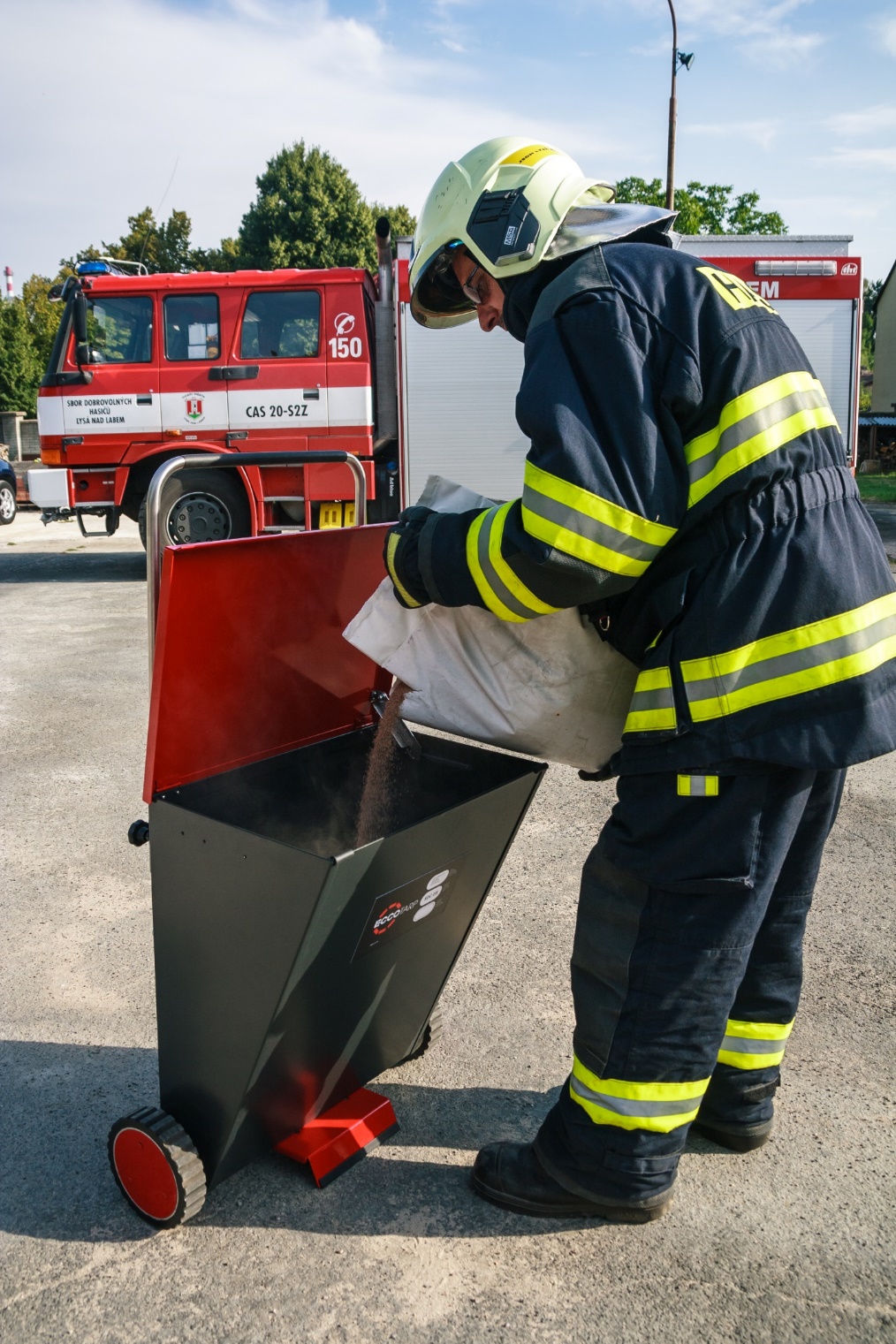 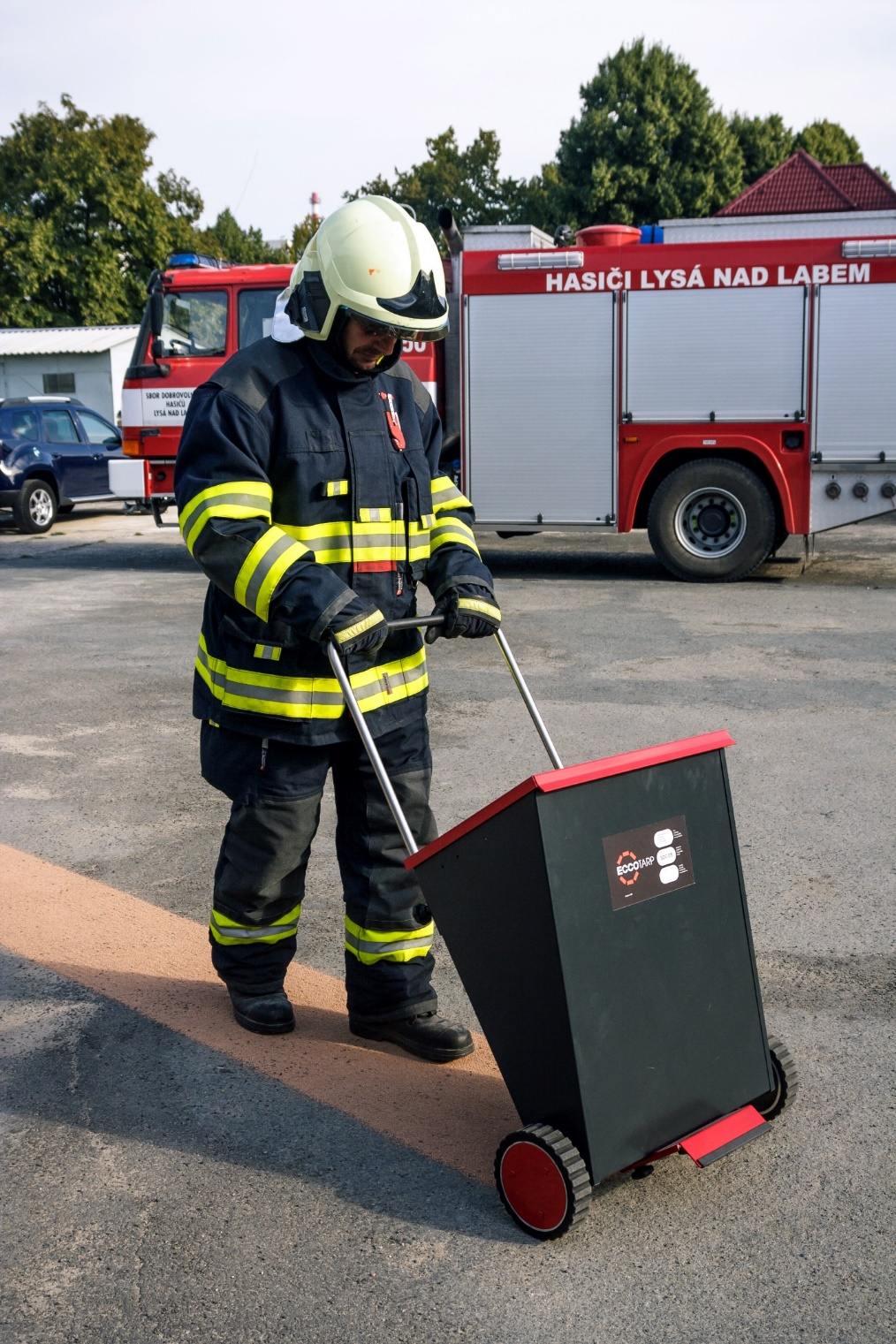 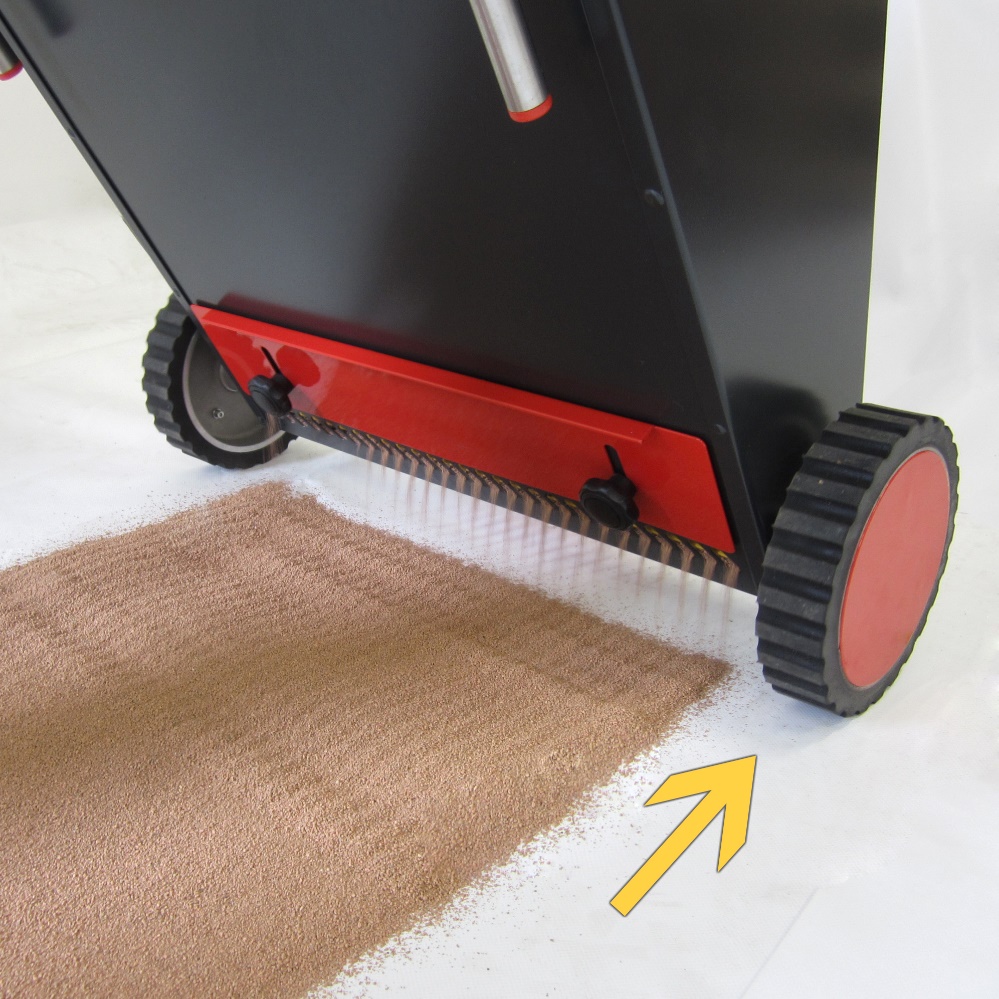 Skládací posypový vozík SDC 03 - použití
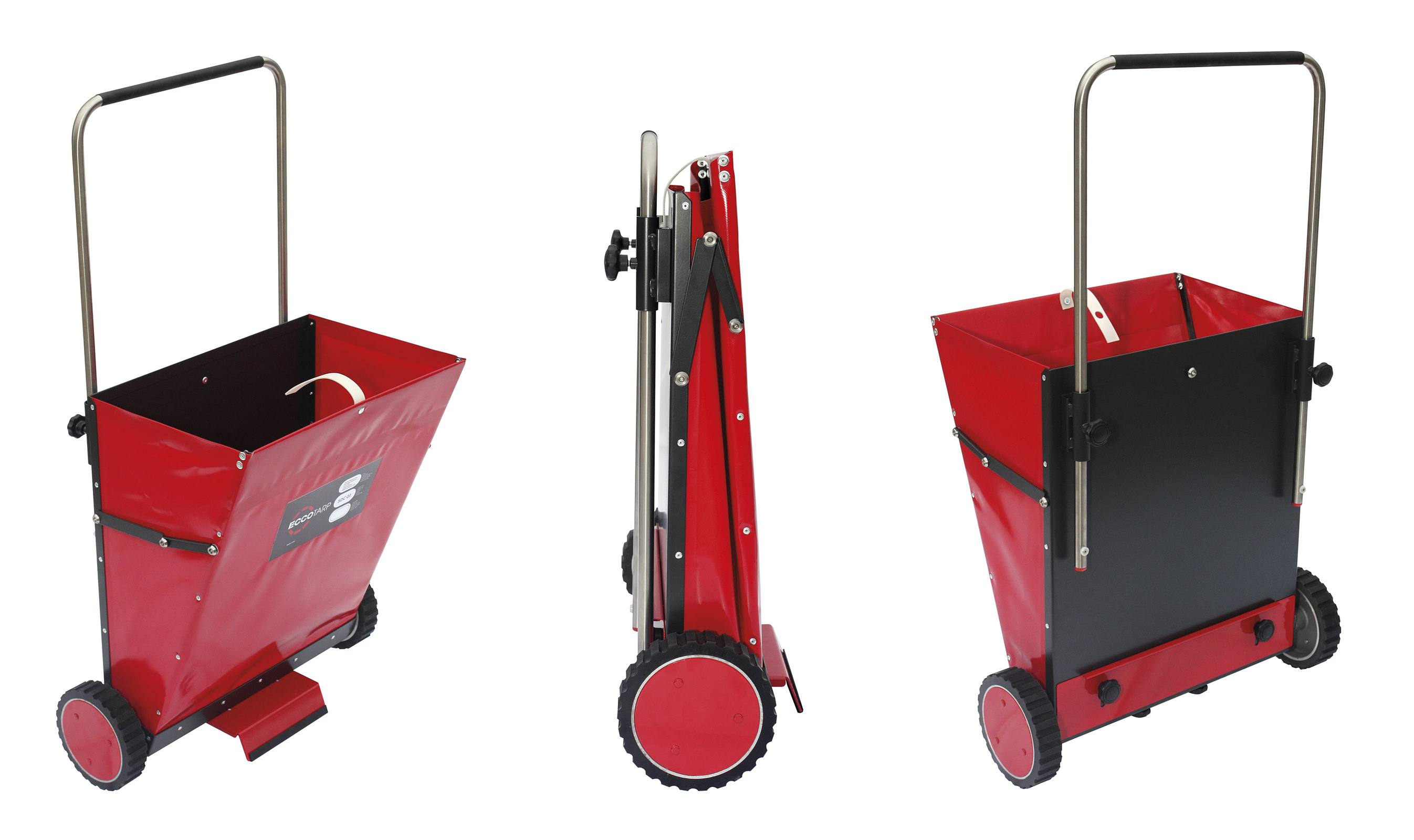 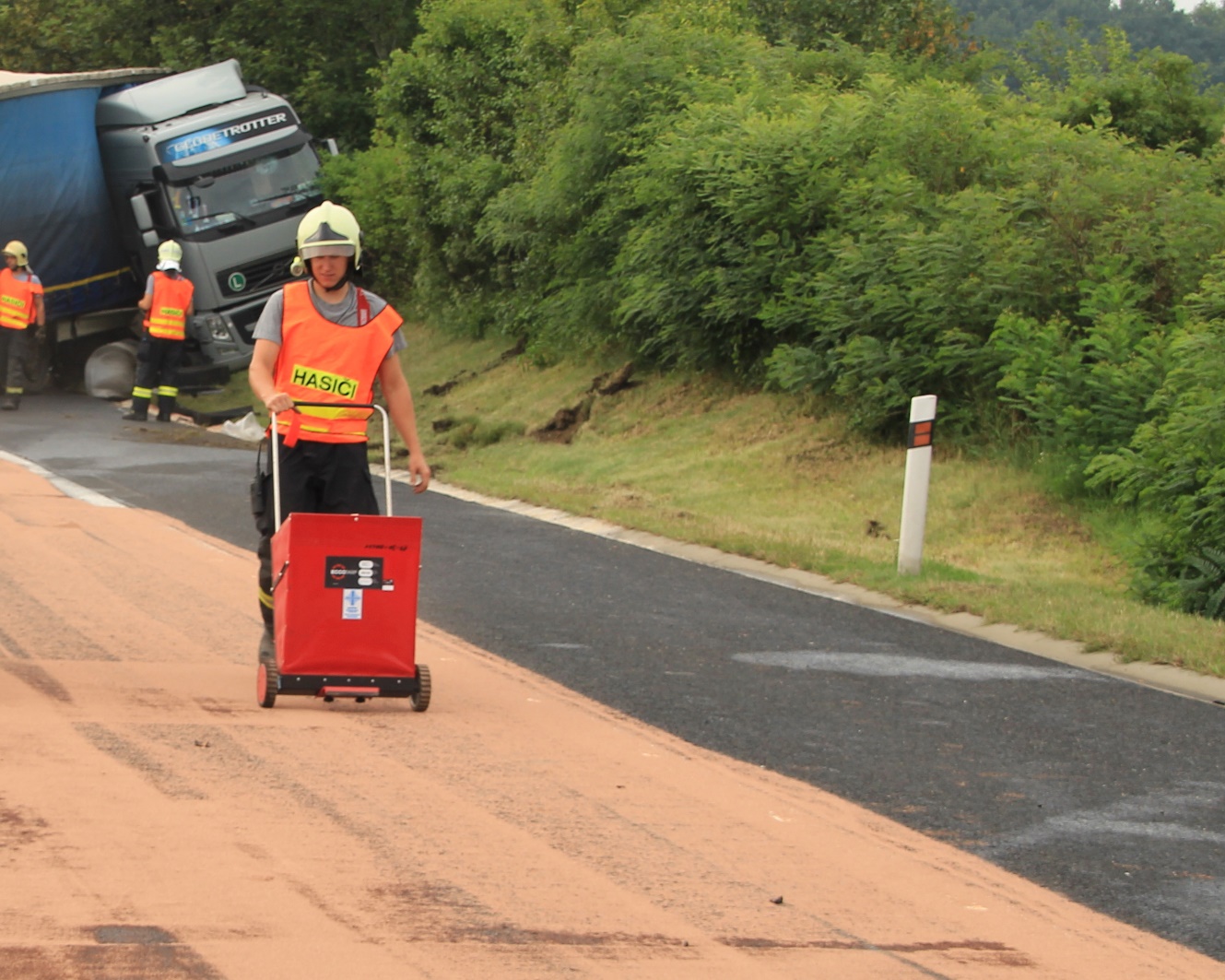 ECCO Bariéra
Spolehlivě zabrání šíření uniklých nebezpečných látek na podlaze
Ideální do skladů, výrobních hal, apod.
Vyrobeny z extrémně mechanicky a chemicky odolné pryže
Dovolují opakované přejíždění vysokozdvižným a paletovým vozíkem
Spojovací a rohové díly umožňují vytvořit zábranu v požadovaném tvaru a nekonečné délce
Rohové přechodky, spojky a zakončovací díly ke zdi jsou vyrobeny z odolného plastu
Dokonale těsní k povrchu
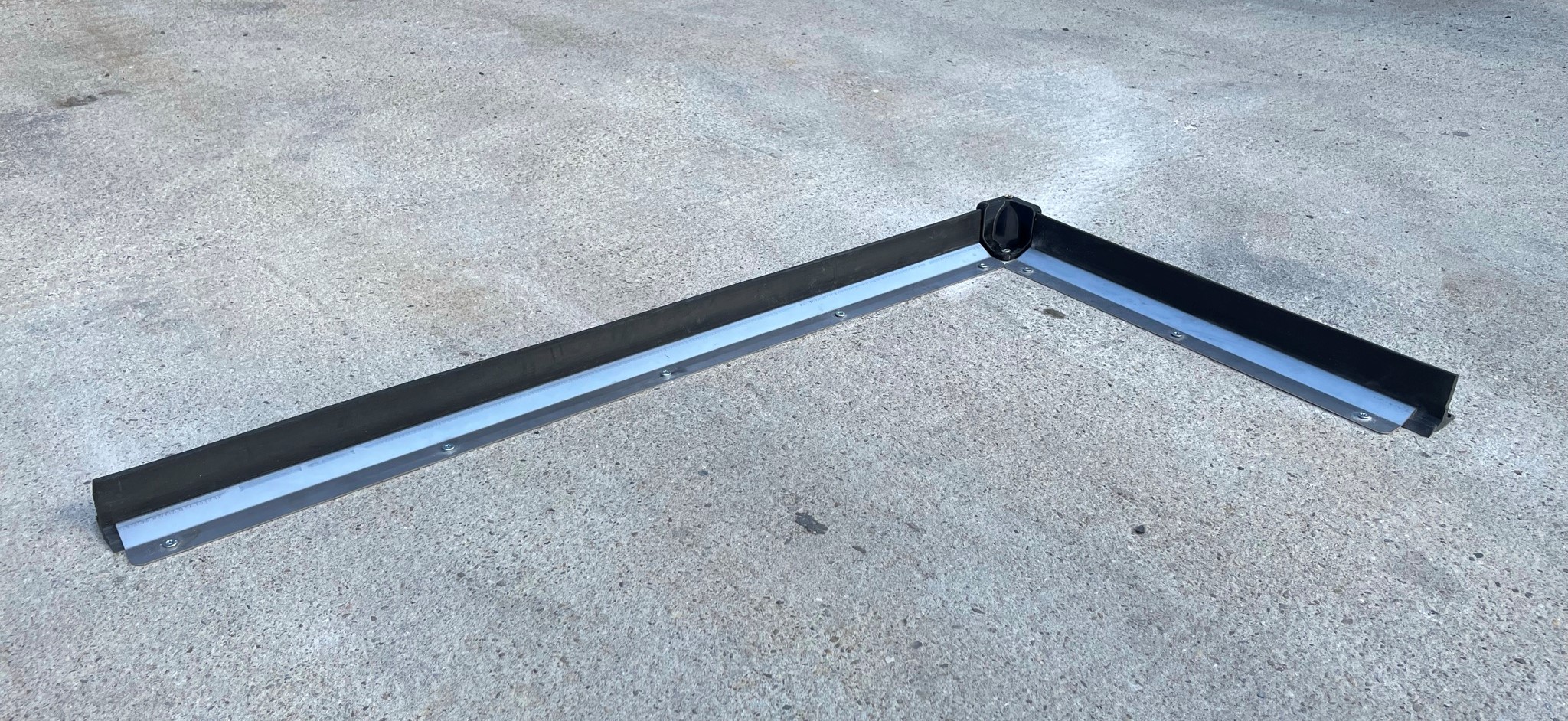 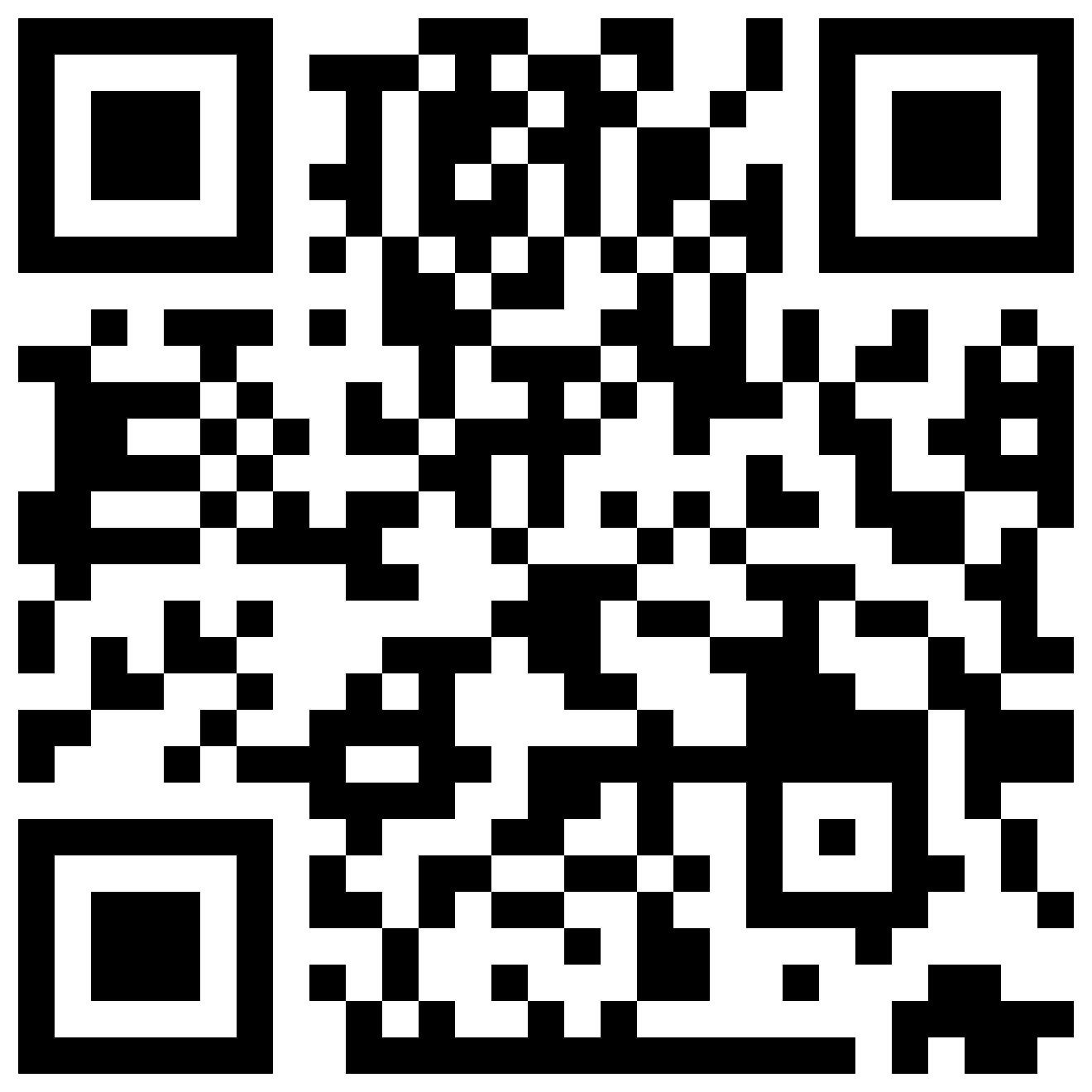 ECCO Bariéra - použití
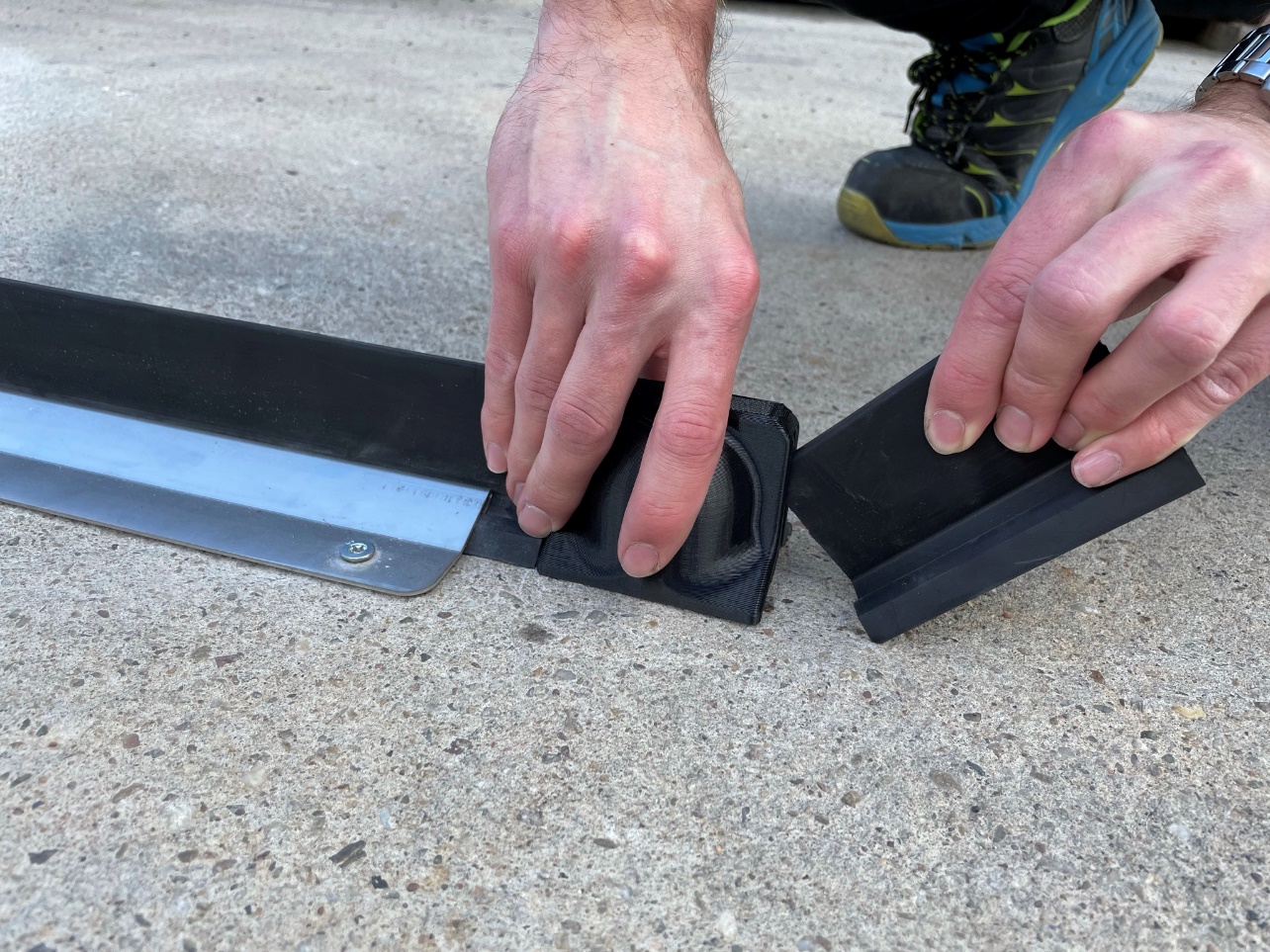 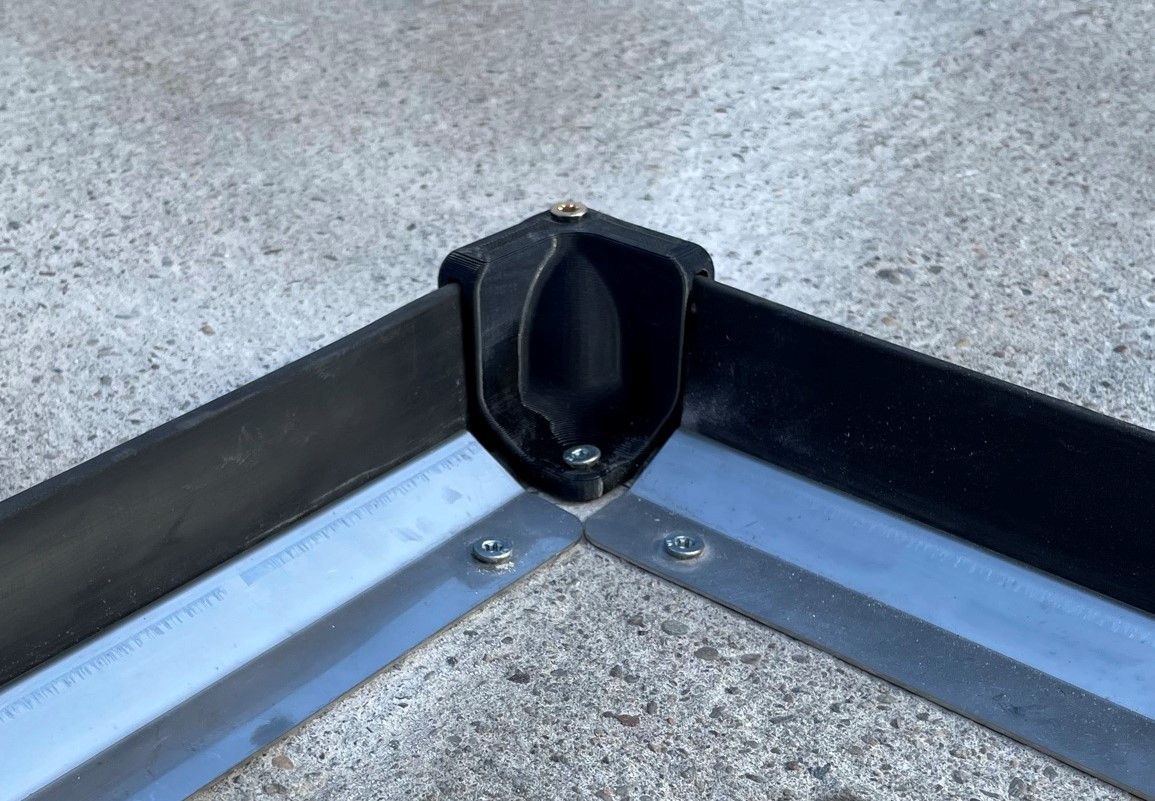 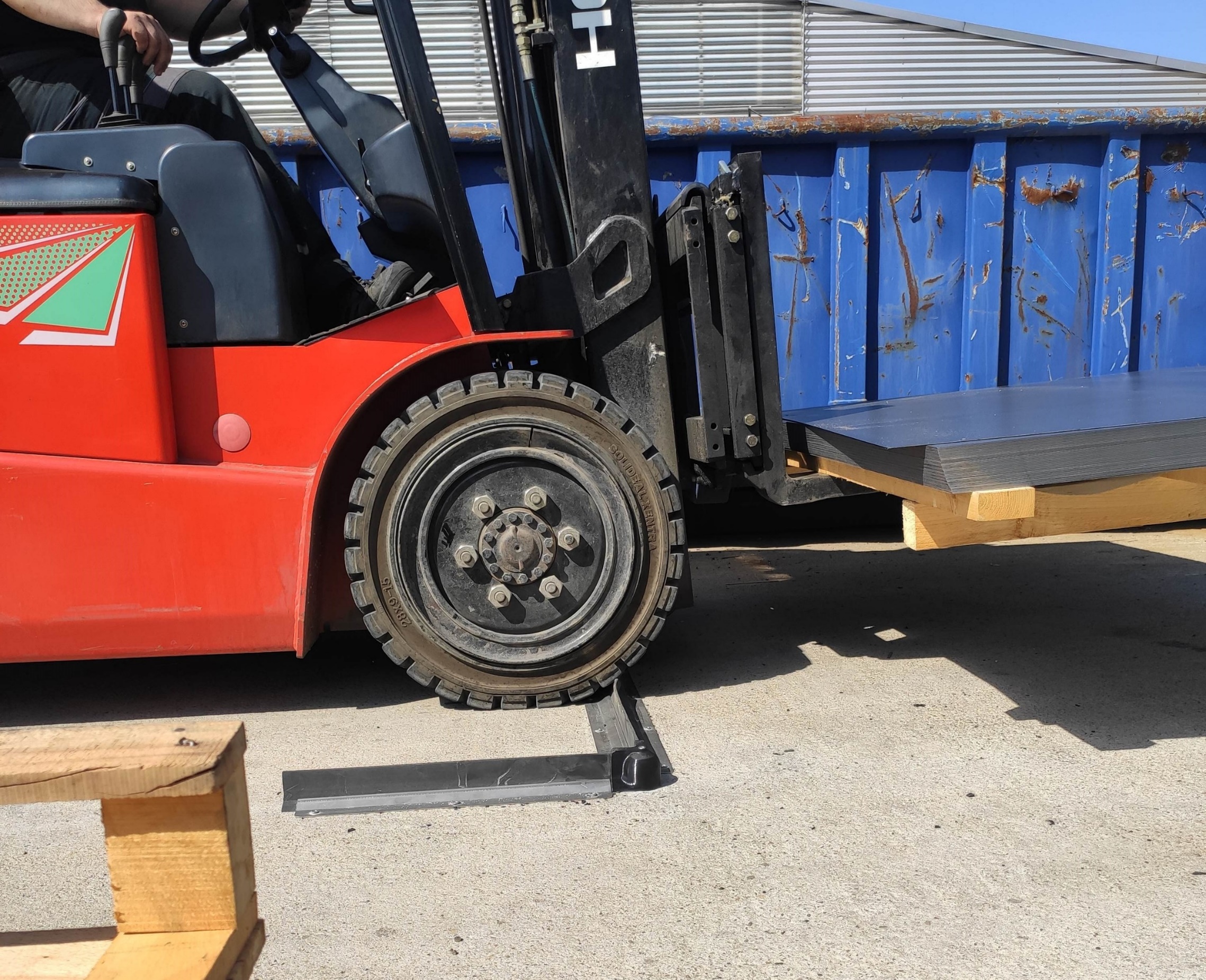 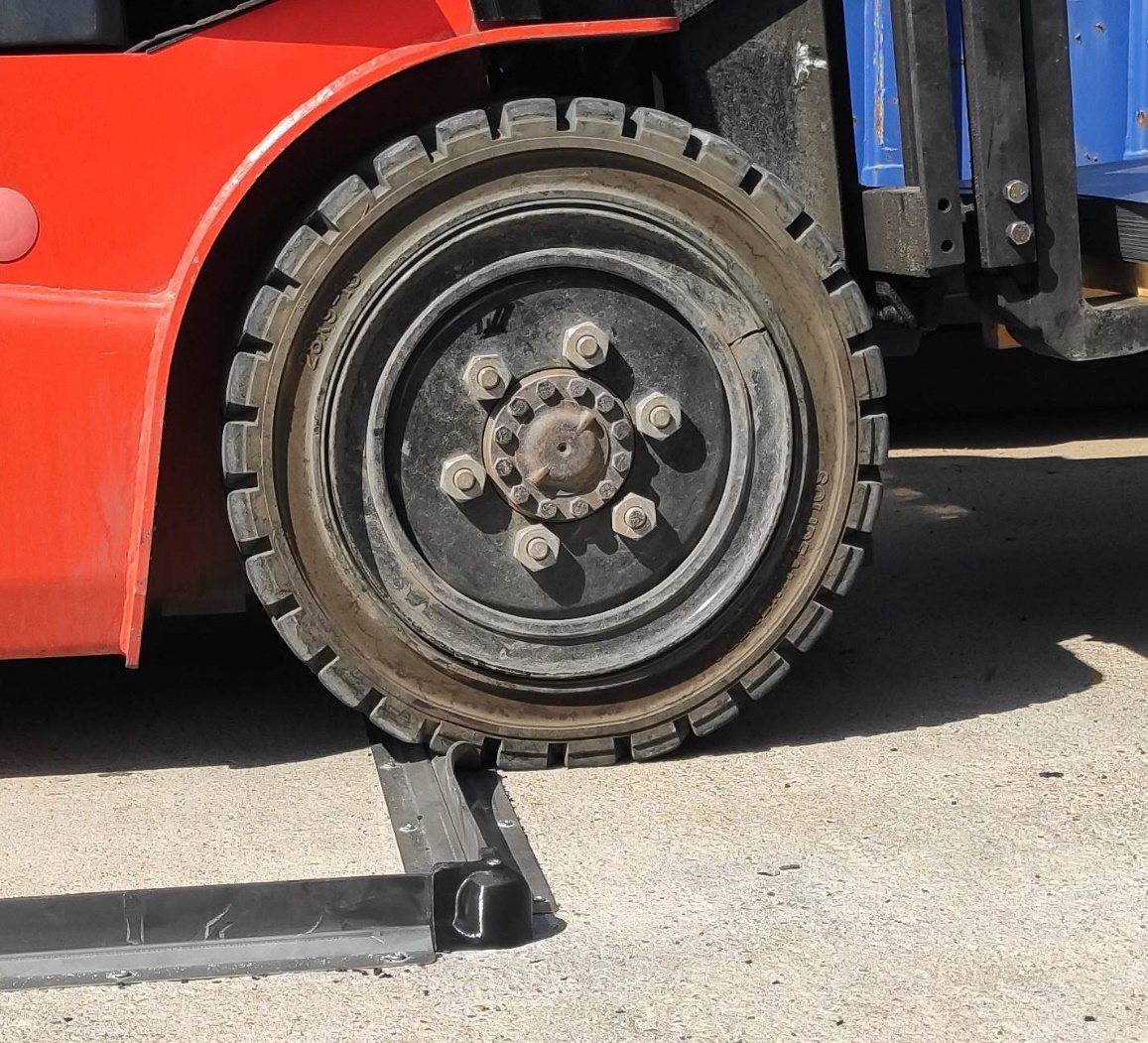 Portfolio
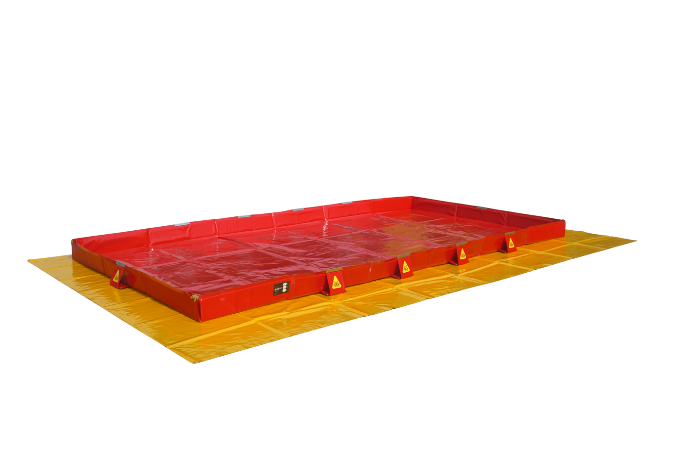 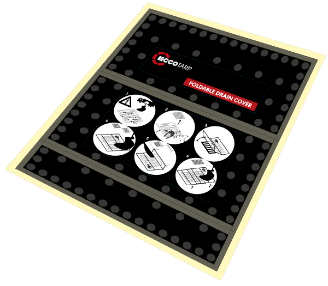 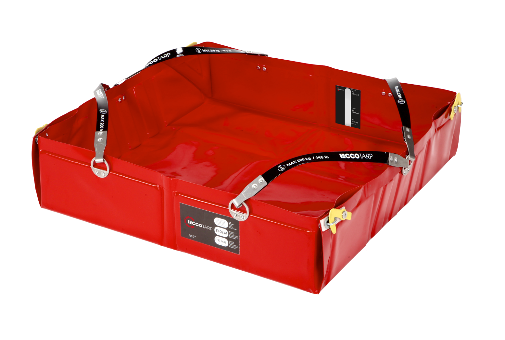 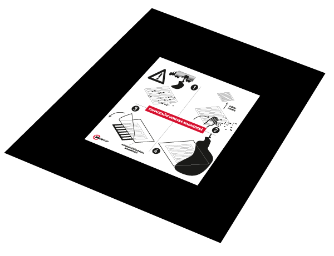 Skládací vana ET
Velkoplošná  vana Large
Kanalizační ucpávky
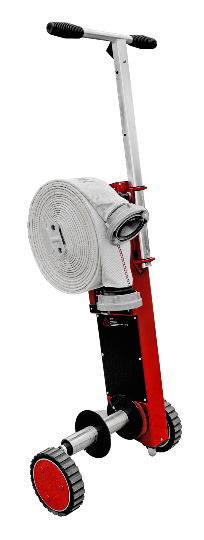 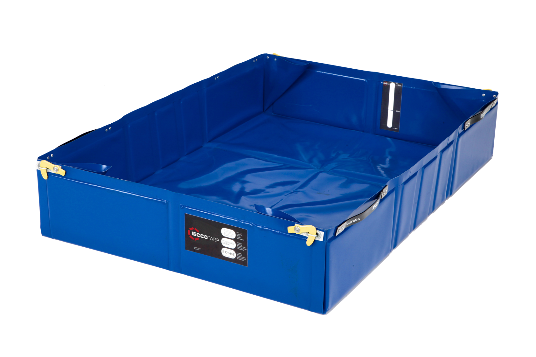 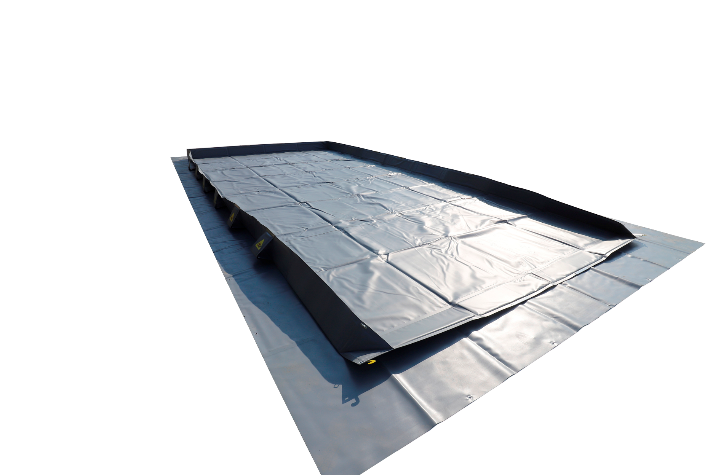 Skládací vana Cargo
Navíječ požárních hadic ET-Roller 5
Velkoplošná  vana Heavy Duty
Multifunkční skládací vana Unique
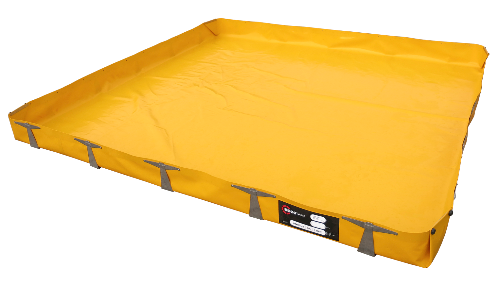 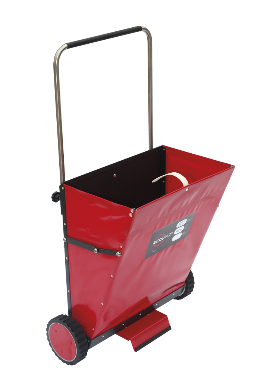 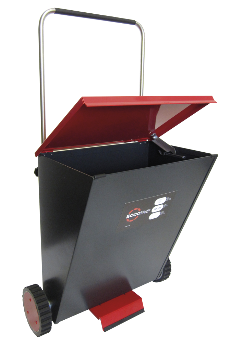 Posypové vozíky
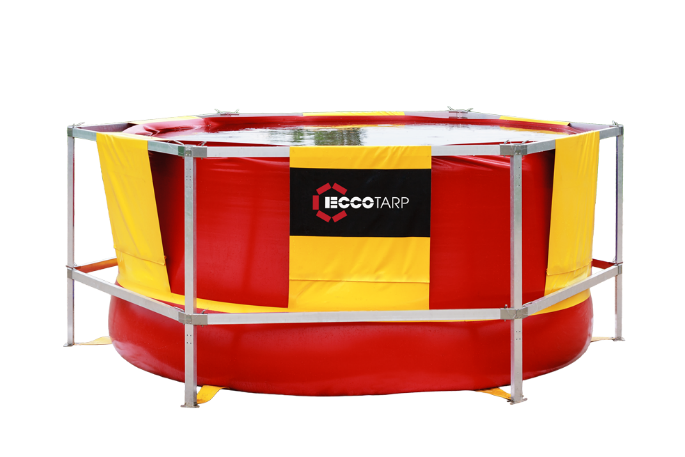 Velkokapacitní  nádrž s konstrukcí
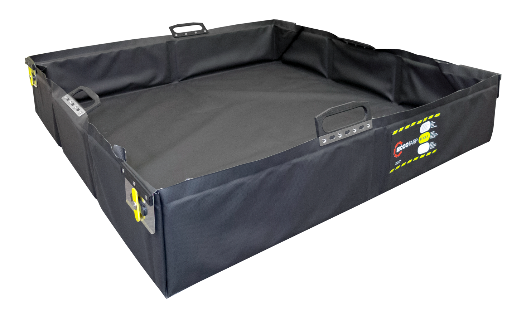 Skládací antistatická vana ET-A
Ochranné přepážky
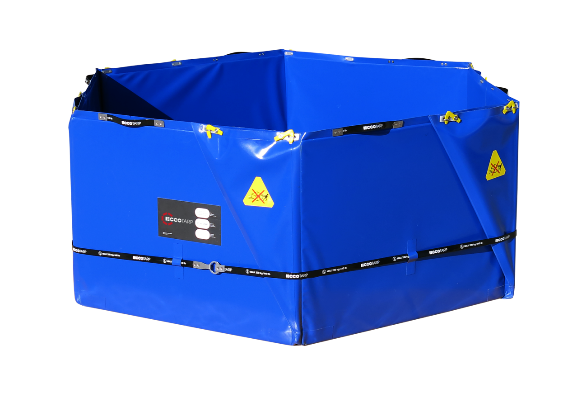 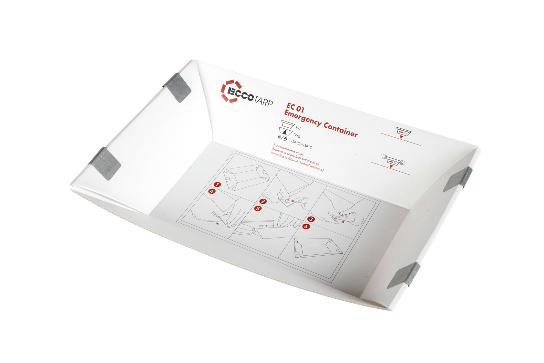 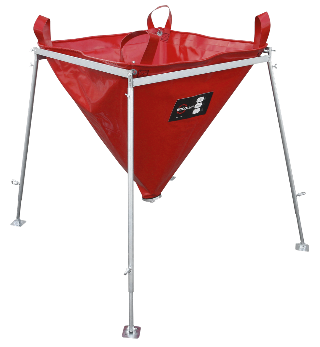 Jednorázová nouzová vana EC
Samonosná  skládací nádrž
Skládací průmyslový trychtýř
Děkuji vám za pozornost a přeji příjemný zbytek dne
www.metalarsenal.eu
www.eccotarp.com
2020/12/01